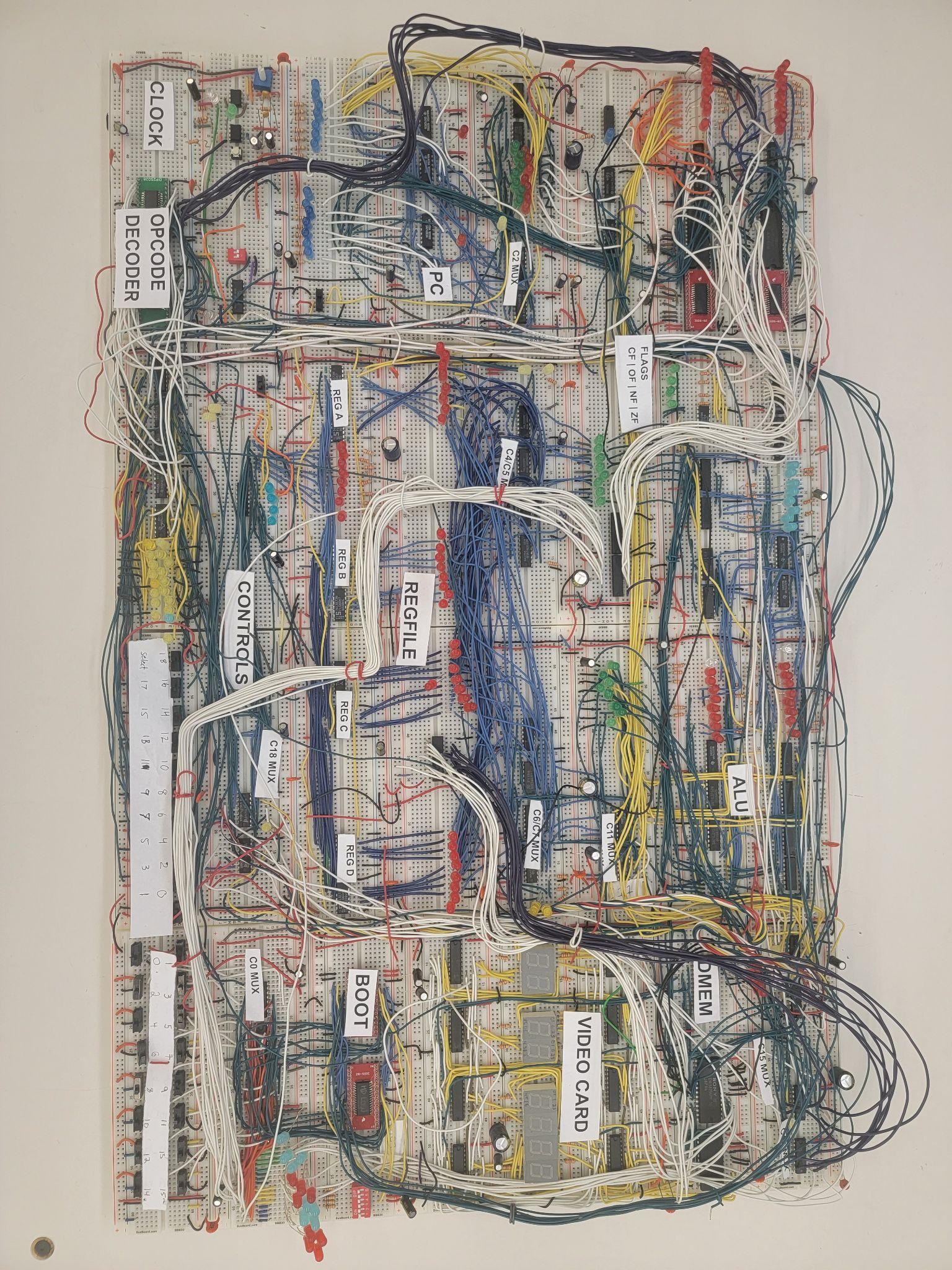 Implement the i281 CPU in Hardware
Team Name: sddec22-20
Advisor/Client: Dr. Alexander Stoytchev
Website: https://sddec22-20.sd.ece.iastate.edu/
[Speaker Notes: Speaker: Joe]
Project Overview
i281 CPU: sddec22-20
[Speaker Notes: Speaker: Saffron]
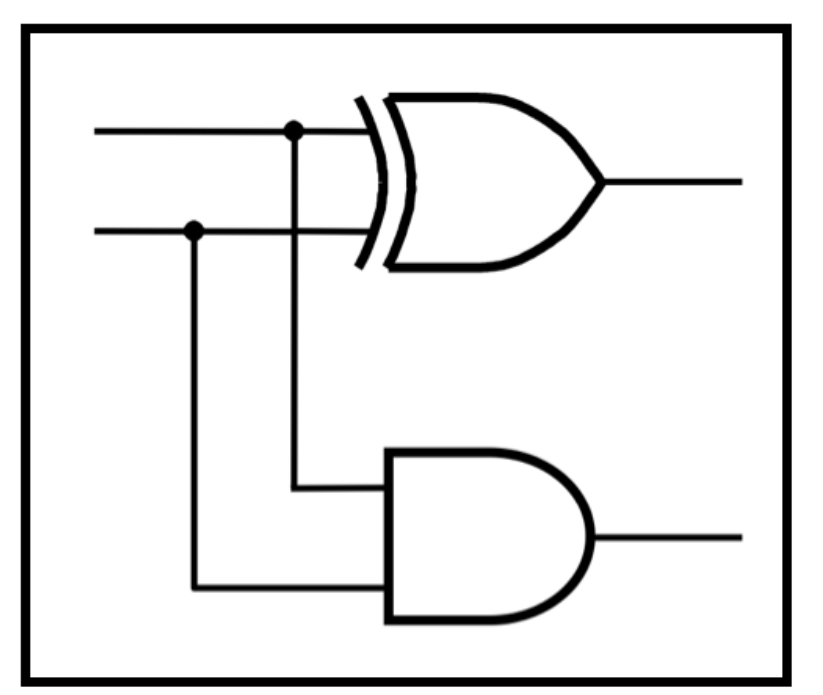 “Boolean algebra and logic minimization. Combinational and sequential logic design. Arithmetic circuits and finite state machines. Use of programmable logic devices. Introduction to computer-aided schematic capture systems, simulation tools, and hardware description languages. Design of simple digital systems.”
What is CprE 281?
i281 CPU: sddec22-20
[Speaker Notes: Speaker: Saffron]
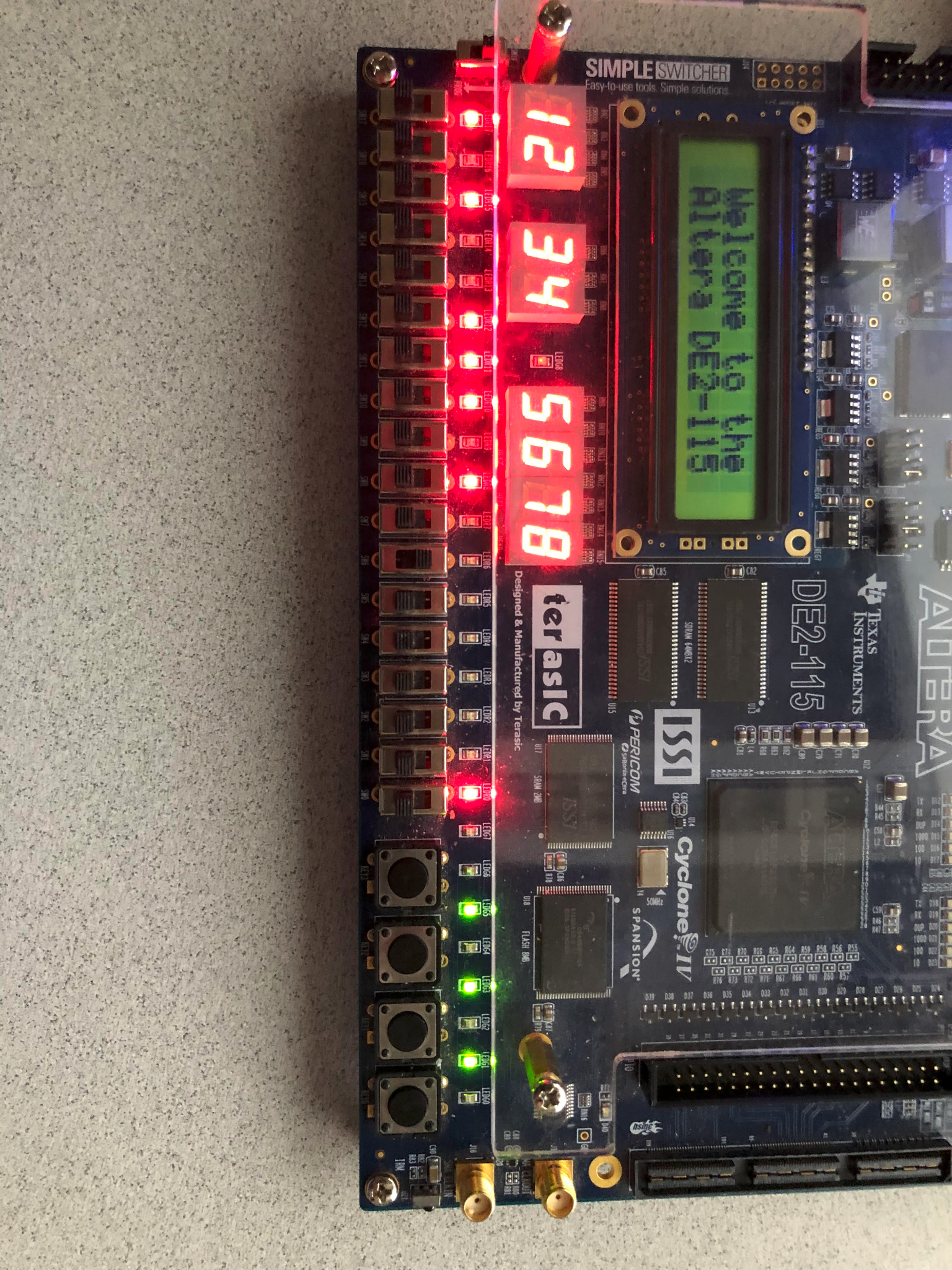 What is the i281 CPU?
The i281 CPU is an 8-bit microprocessor that was design to support the curriculum in CprE 281: Digital Logic. The CPU was designed as a teaching tool for this class.
Altera FPGA running Bubble Sort using the i281 CPU
i281 CPU: sddec22-20
[Speaker Notes: Speaker: Pat]
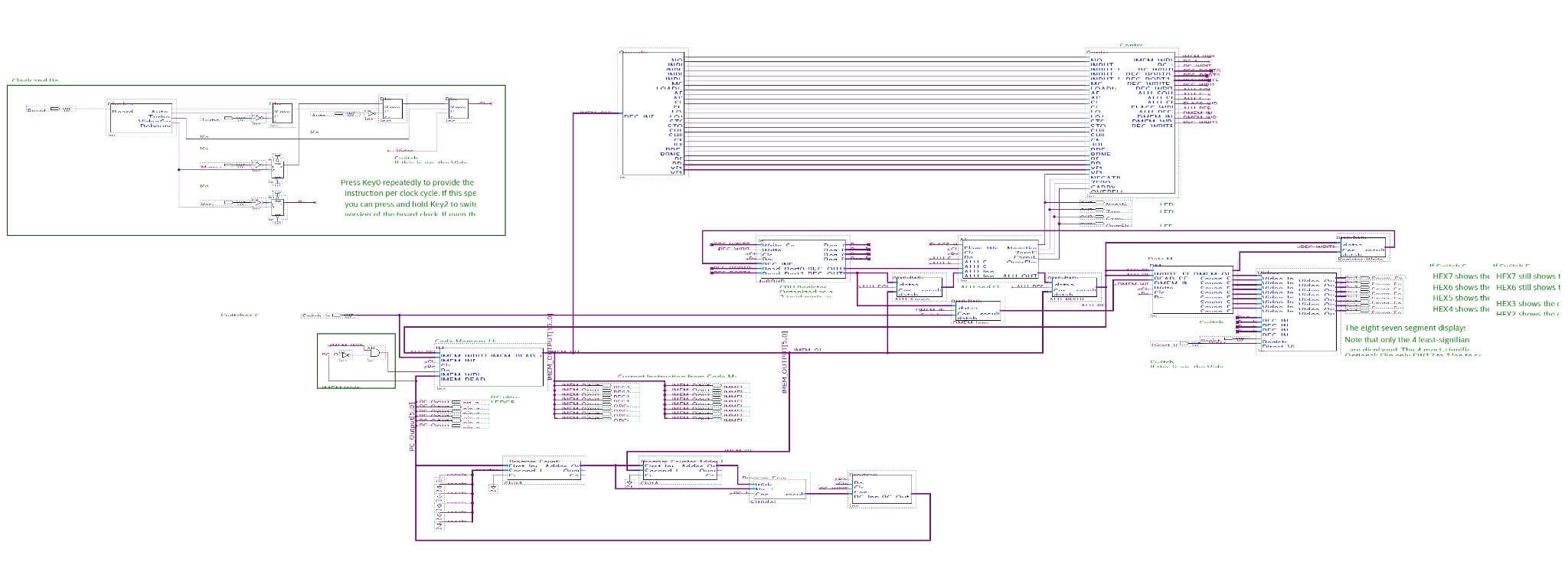 FPGA Design Overview
Designed by: Dr. Stoytchev and Kyung-Tae Kim
[Speaker Notes: Speaker: Pat]
The i281 Simulator
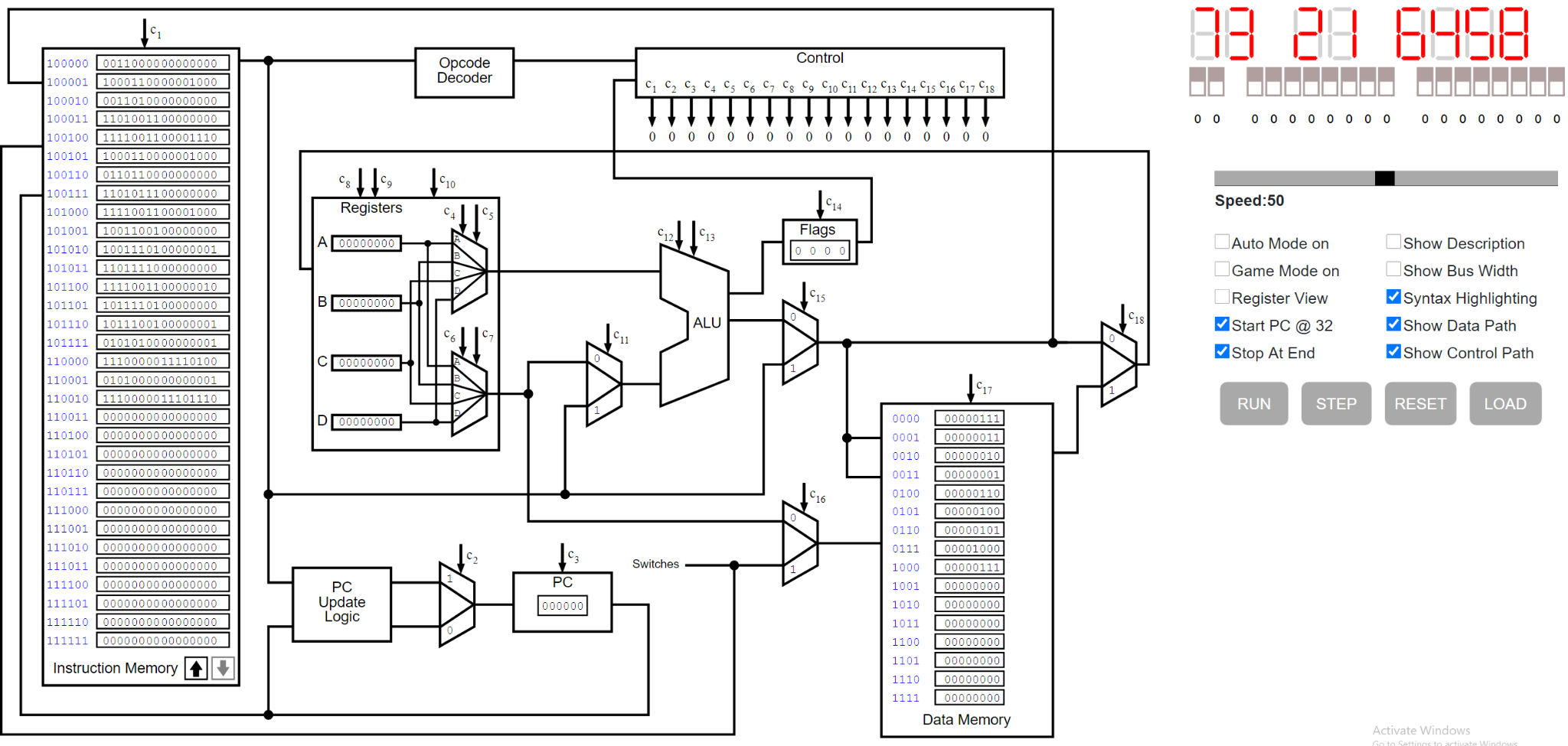 Designed by: sdmay21-38
i281 CPU: sddec22-20
[Speaker Notes: Speaker: Joe]
This Project’s Description In Its Simplest Form:
Software Version of the i281 CPU
Hardware version of the i281 CPU
i281 CPU: sddec22-20
[Speaker Notes: Speaker: AJoe]
Hardware implementation of the i281 CPU

Help CPRE 281 students visualize a basic processor

Must maintain the original i281 CPU design and functionality

Use LEDs and 7 segment displays for visualization

Each instruction will have an easy to follow visual representation of data

Prototyped and debugged on breadboards
Project Description
(Long Version)
i281 CPU: sddec22-20
[Speaker Notes: Speaker: Alex]
Pros and Cons for Three Different Implementations of the i281 CPU
Hardware
Pros:
Visual
Tangible
Demonstration of in class concepts in real life
Realistic
Cons:
Complicated to wire	
Error prone during design
Expensive
FPGA 
Pros: 
Can be reloaded
Multiple FPGAs for students
Portable (run on multiple types of FPGAs)
Cons:
FPGA has limited memory
Not very visual nor tangible
FPGAs are expensive
Simulator
Pros: 
Cheap
Visual
Can be updated
Cons:
Imperfect (bugs)
Not tangible
Needs website upkeep as well as simulator upkeep
[Speaker Notes: Speaker: David]
Functional Requirements
Constraints
Demonstrate Program Execution
Easy to Visualize 
Must Function Similar to Software and Field Programmable Gate Array (FPGA) i281 CPUs
Limited Budget
CPU must be Easy to Reproduce
Portable
Able to run all instructions in the instruction set architecture (ISA)
DIP Switch Inputs
7 segment display outputs
Variable Clock Speed and 
Manual Clock
Reprogrammable
i281 CPU: sddec22-20
[Speaker Notes: Speaker: David]
Non-Functional Requirements
Easy to visualize 
Works similarly to the simulator & FPGA implementations 
Limited budget
CPU must be easy to reproduce
[Speaker Notes: Speaker: David]
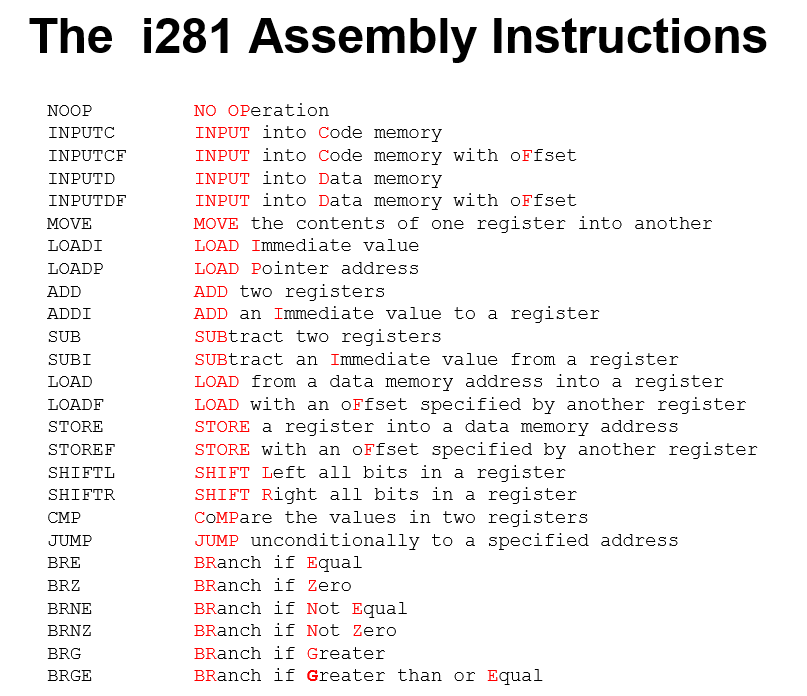 i281 CPU: sddec22-20
[Speaker Notes: Speaker: David]
Execute 1 instruction every cycle
1 MHz clock
4-address x 8-bit registers
16-address x 8-bit DMEM
64-address x 16-bit IMEM
26 I/O devices 
Power Consumption < 50 W
Technical Specifications of the Current Hardware i281 CPU
i281 CPU: sddec22-20
[Speaker Notes: Speaker: Saffron]
Project Plan
i281 CPU: sddec22-20
[Speaker Notes: Speaker: Saffron]
Project Milestones
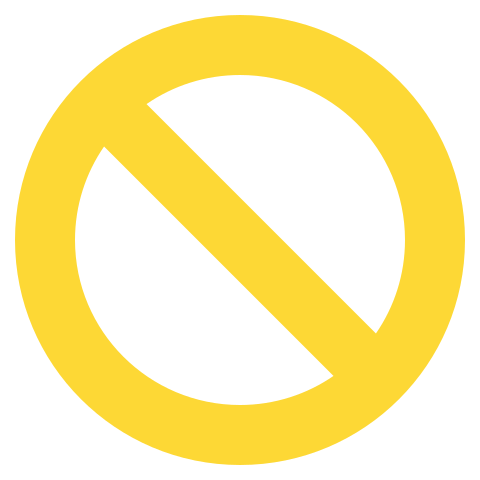 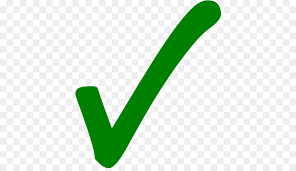 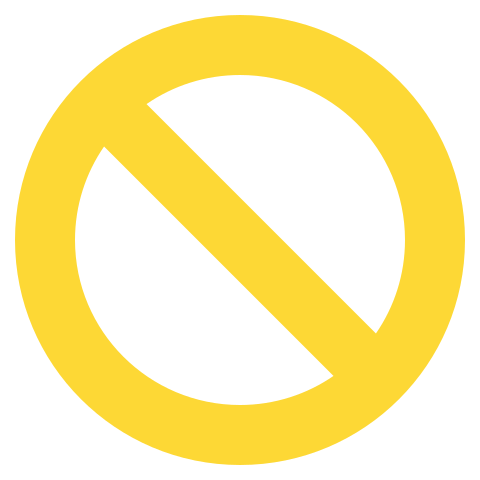 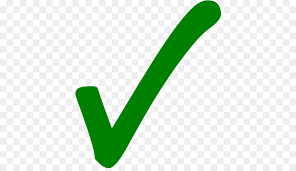 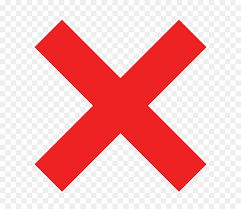 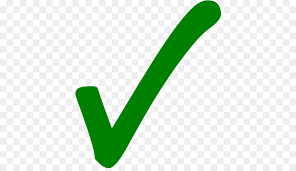 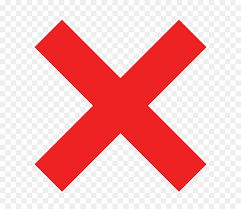 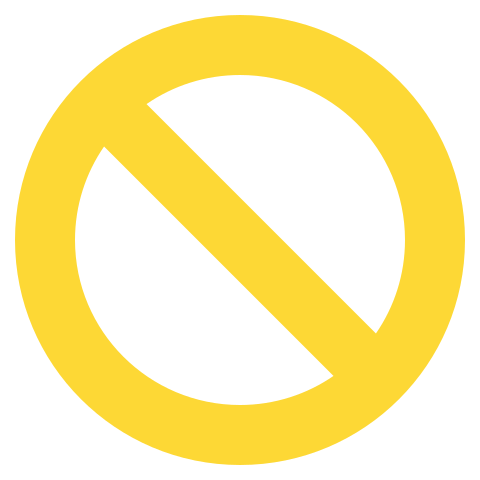 i281 CPU: sddec22-20
[Speaker Notes: Speaker: Saffron]
KiCad and the PCBs
We used KiCad to design the PCB implementation

Most of our team learned KiCad in preparation

Clock module was printed and soldered

All other modules were designed in KiCad

Time constraints = no finished PCB implementation
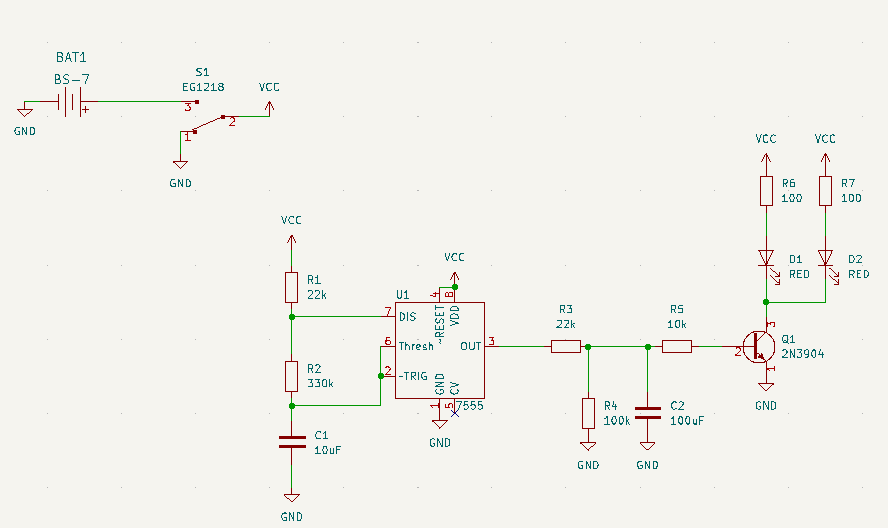 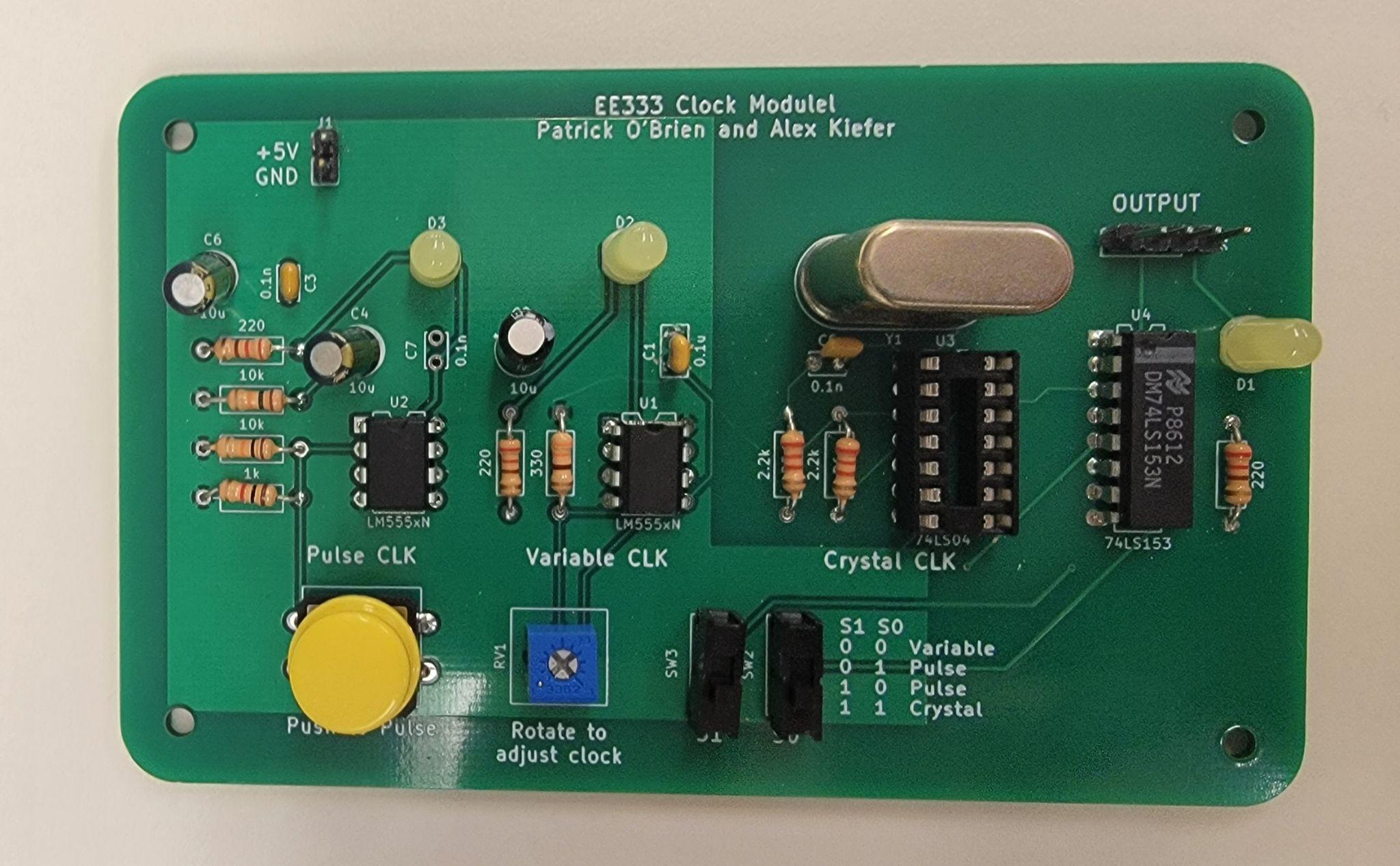 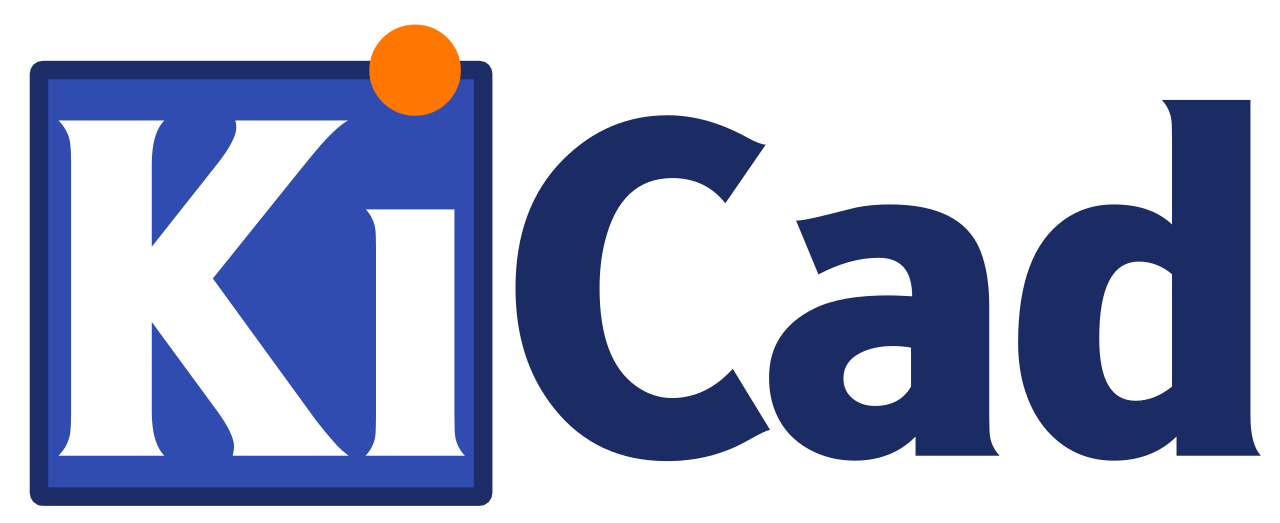 i281 CPU: sddec22-20
[Speaker Notes: Speaker: Pat]
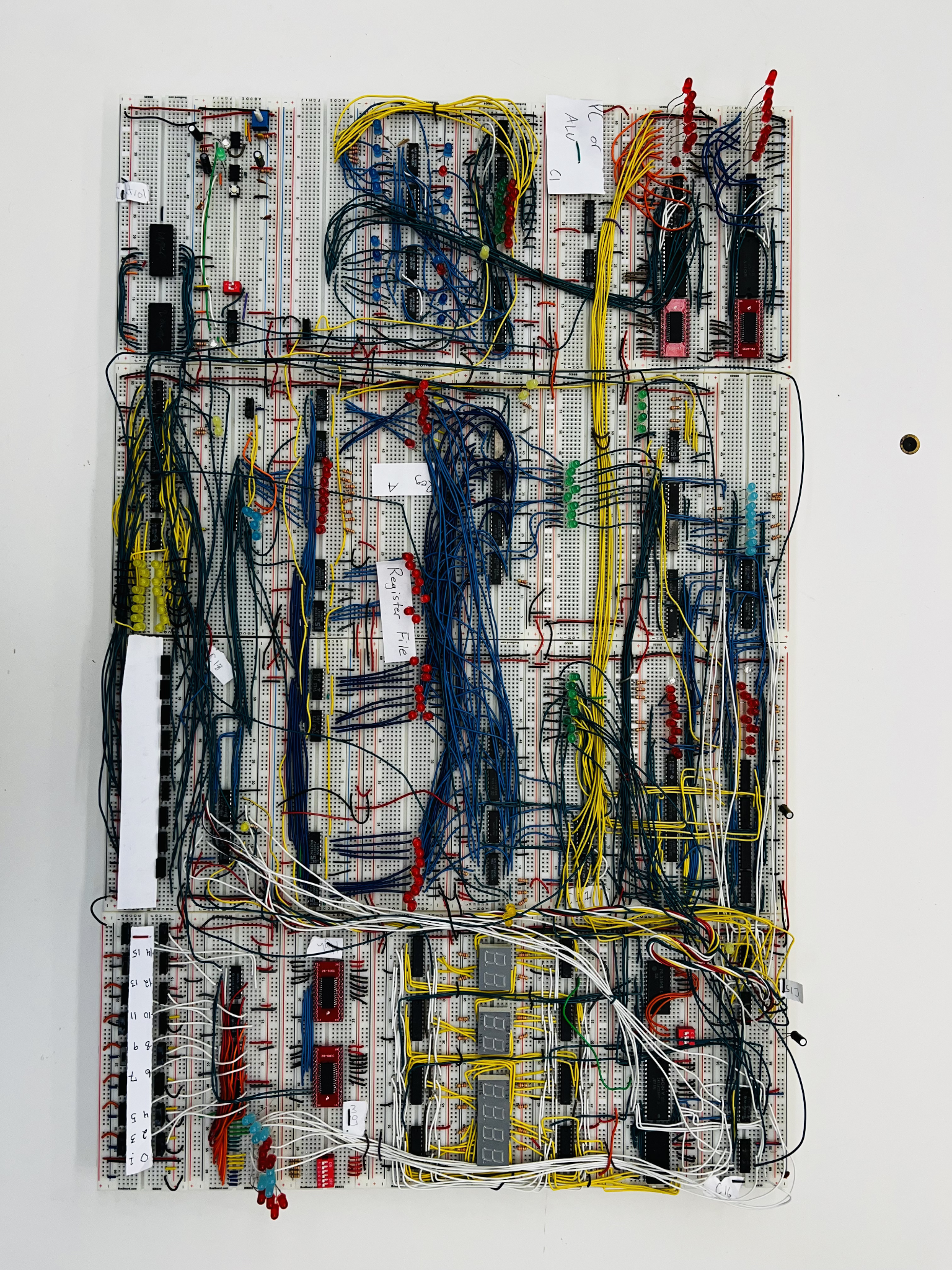 Resource/Cost Estimate
[Speaker Notes: Speaker: Pat]
Resource/Cost Estimate  Cont.
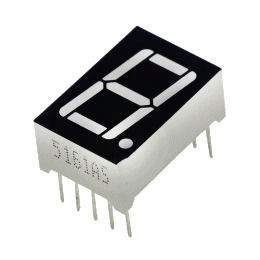 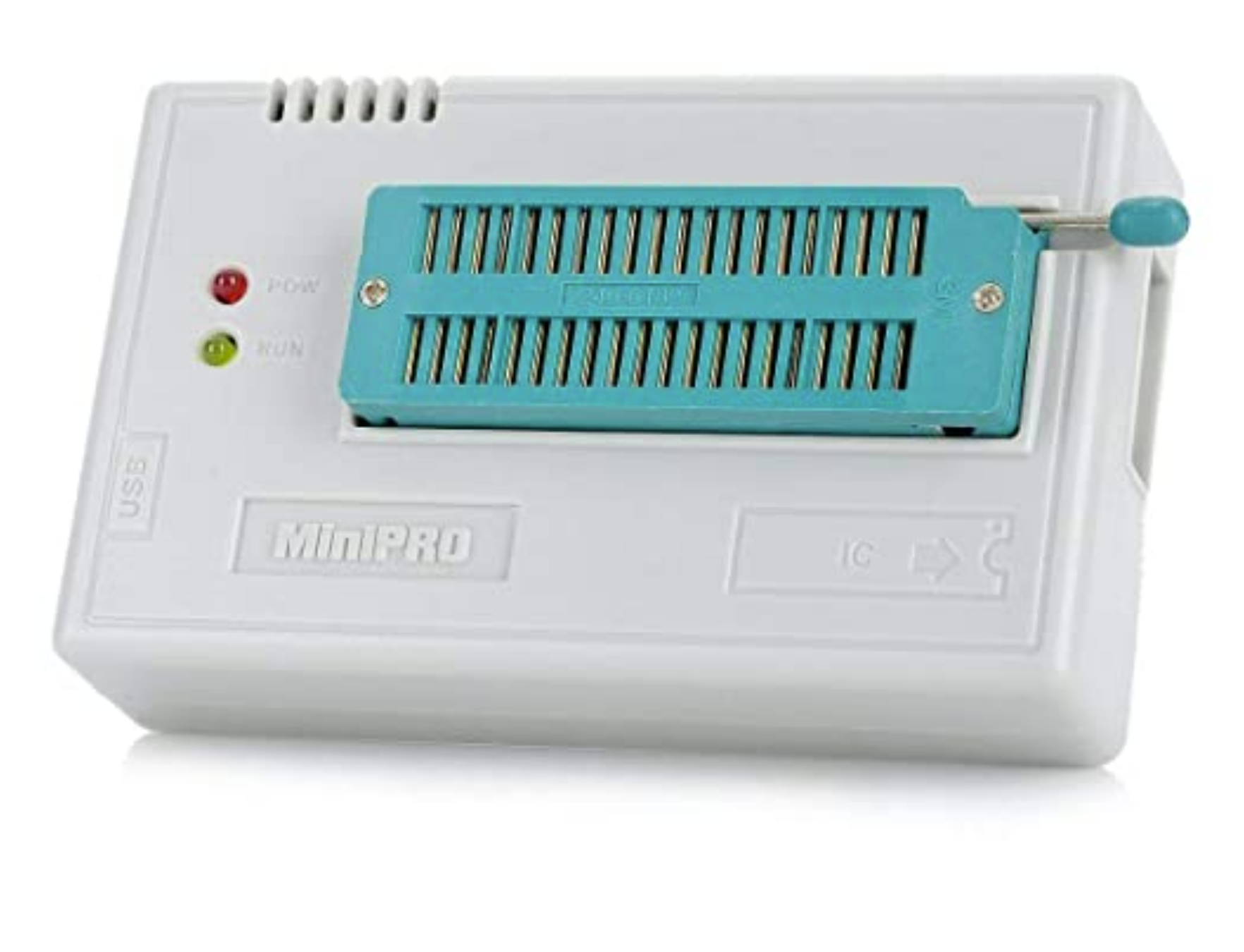 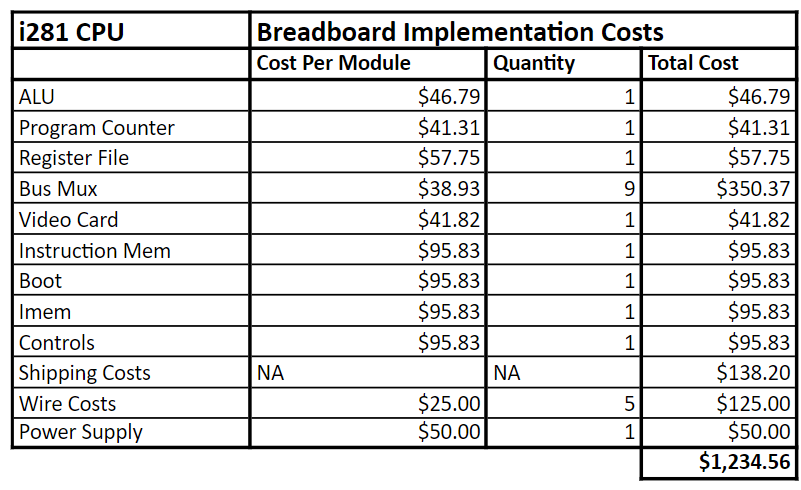 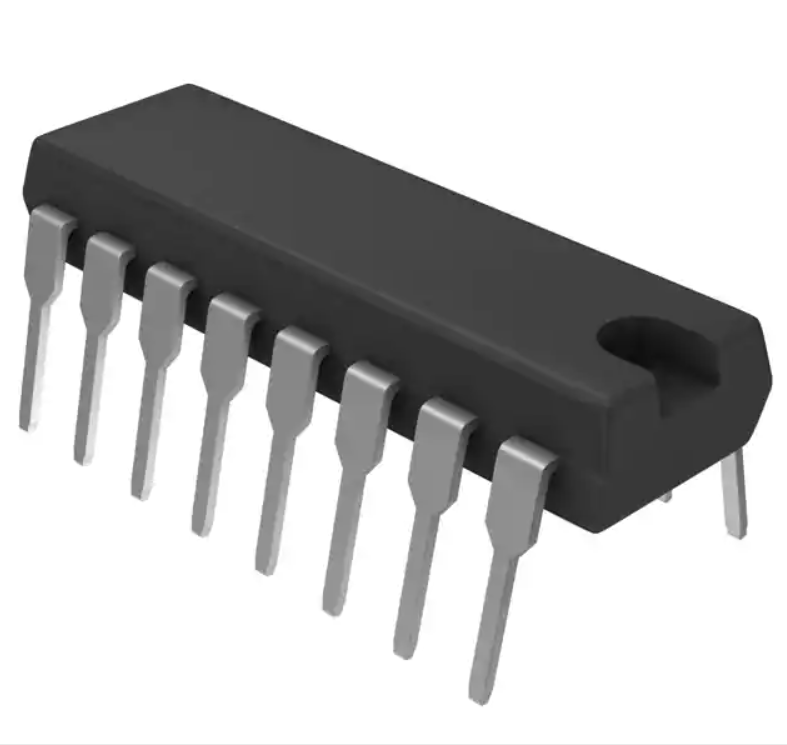 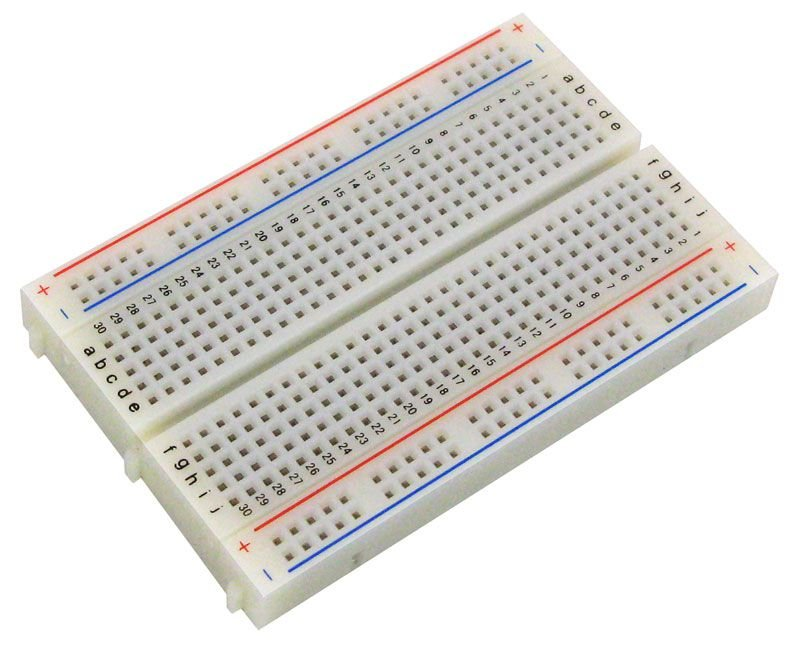 i281 CPU: sddec22-20
[Speaker Notes: Speaker: Pat]
Mitigation
Potential Risks
LED Power Consumption
Chip Shortages
Breadboard Implementation
Low power LEDs and 50W Power Supply
Source Replacements
Modular and Proper Wiring
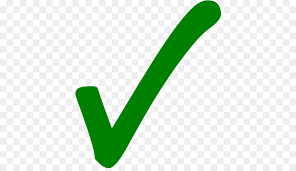 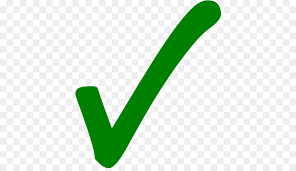 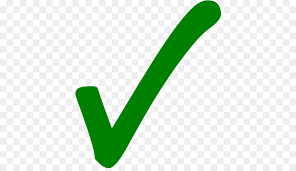 i281 CPU: sddec22-20
[Speaker Notes: Speaker: Alex]
Test Procedure
Test Individual Components: 
Clock Module
ALU
Register File
Data Memory
Instruction Memory
Program Counter
Test Datapath: 
Develop test programs
Execute all normal Instructions
Execute branches/update PC
Load new programs
Run bubble sort
Run pong
i281 CPU: sddec22-20
[Speaker Notes: Speaker: Alex]
Current System Design
i281 CPU: sddec22-20
[Speaker Notes: Speaker: Joe]
Introduction to design approach
Design overall layout
Build Individual modules
Documentation	
Testing
Create Full-implementation
Debugging
Testing
PCB CAD design
[Speaker Notes: Speaker: Joe mama]
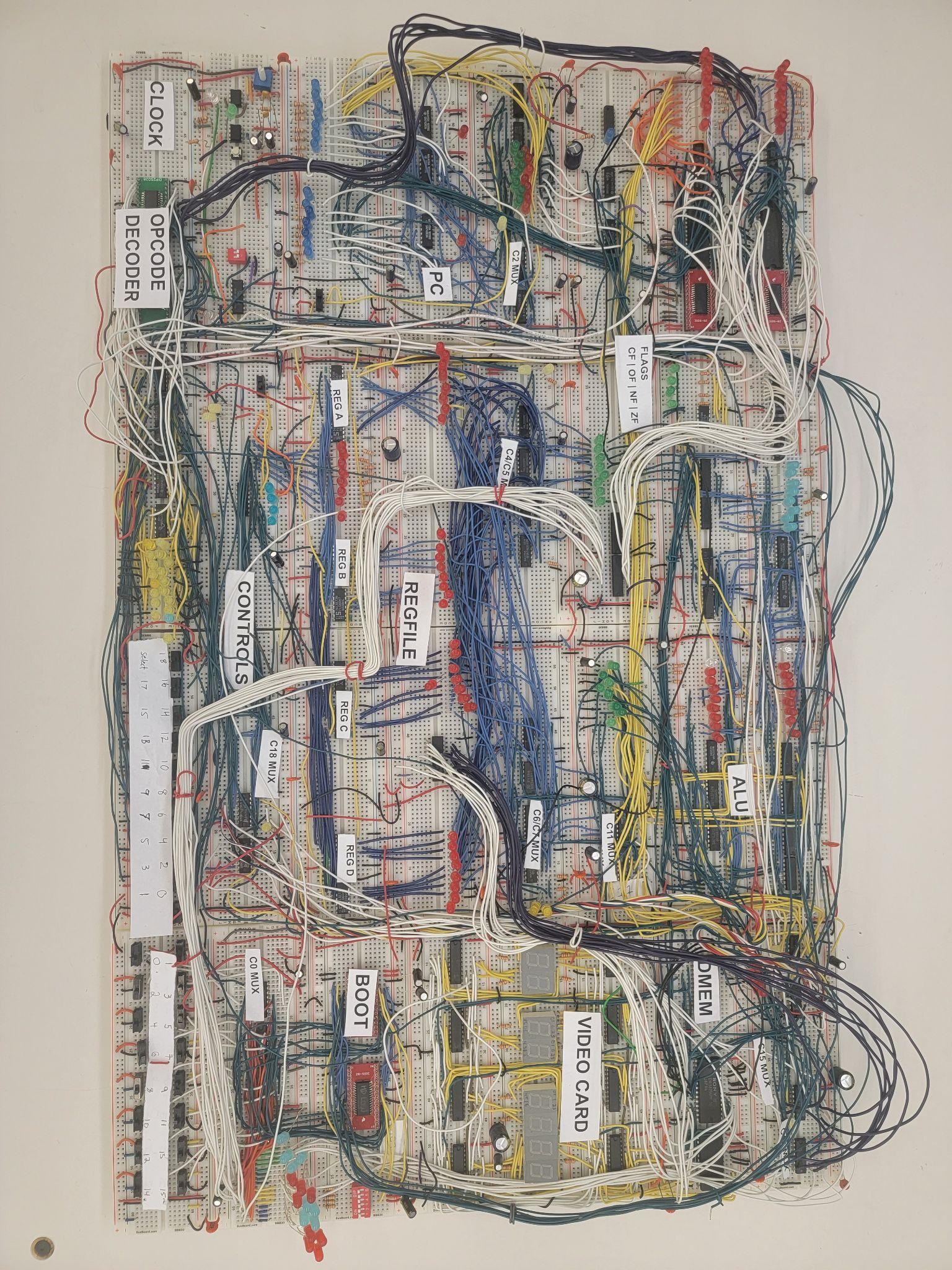 Full Implementation
[Speaker Notes: Speaker: Joe mama]
Full Implementation Diagram
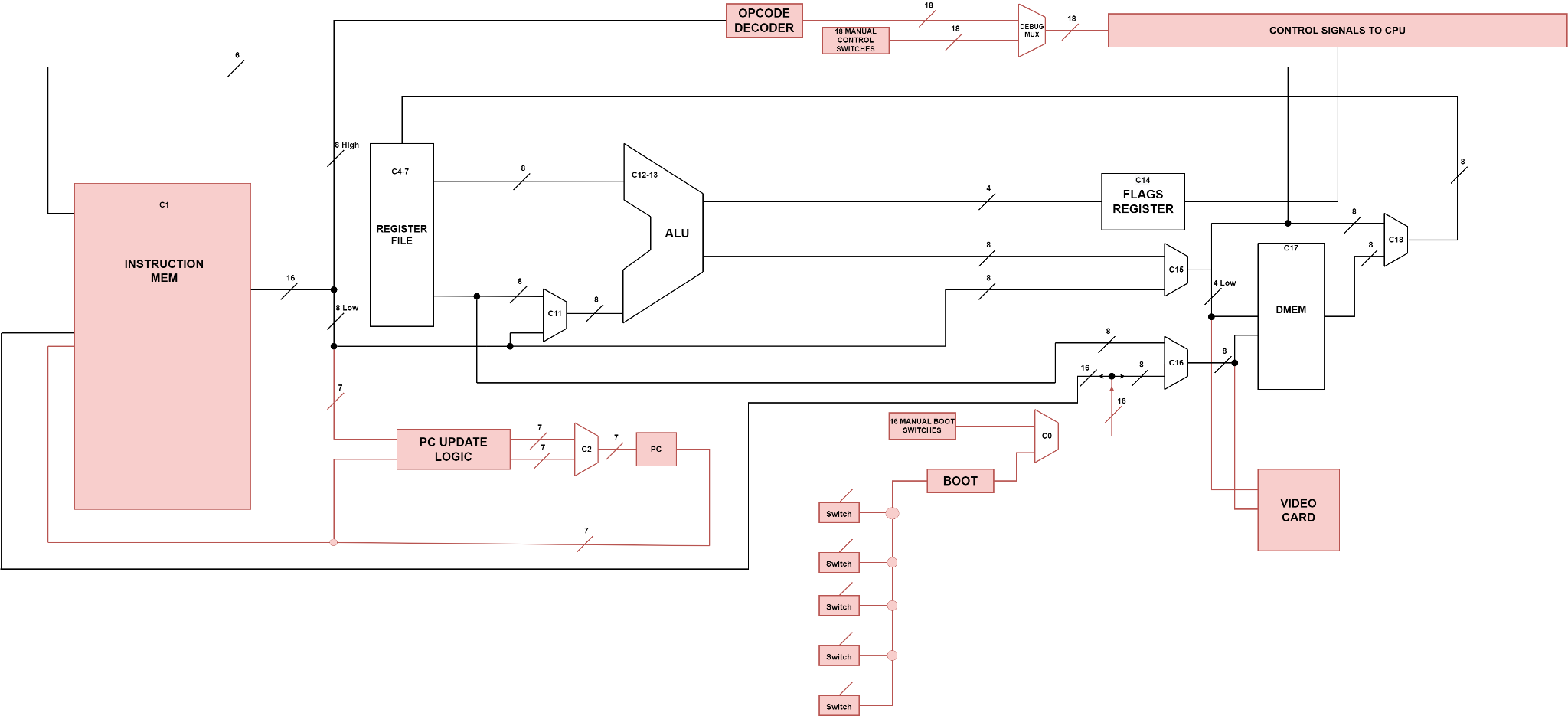 [Speaker Notes: Speaker: Joe Mama]
Demo Video of i281 Breadboard CPU
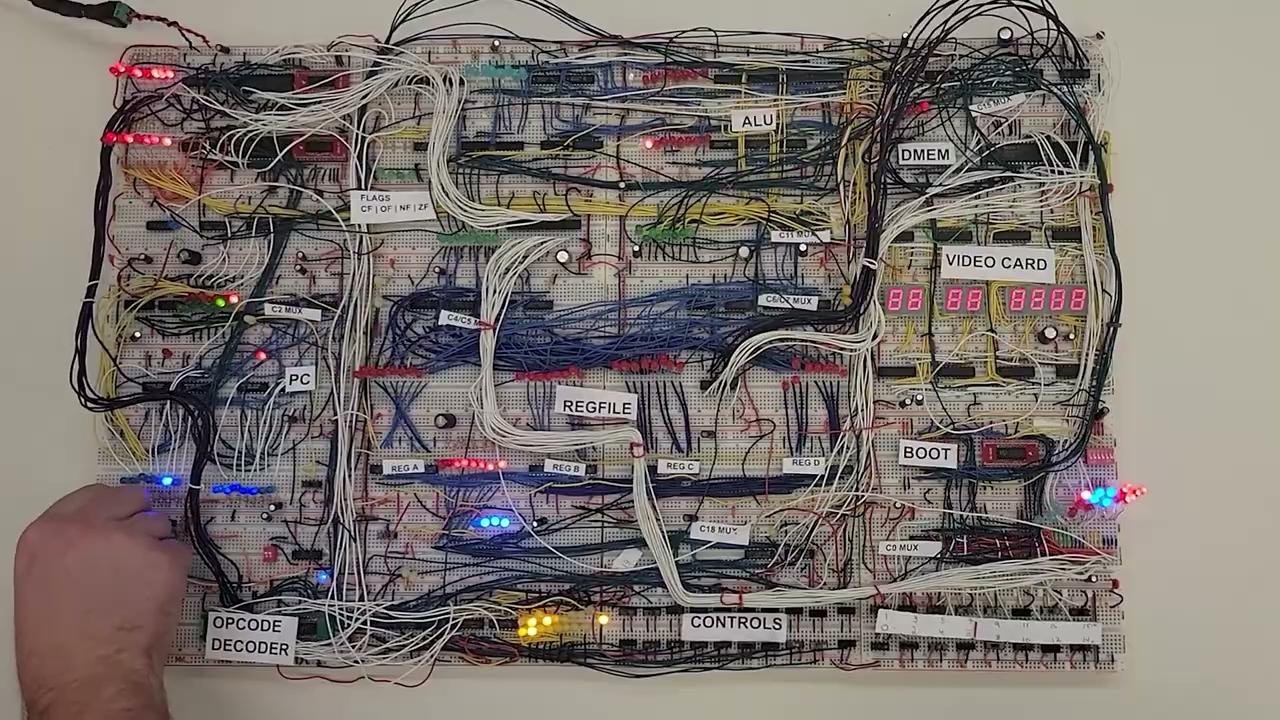 [Speaker Notes: Speaker: David]
ALU and Flags Register
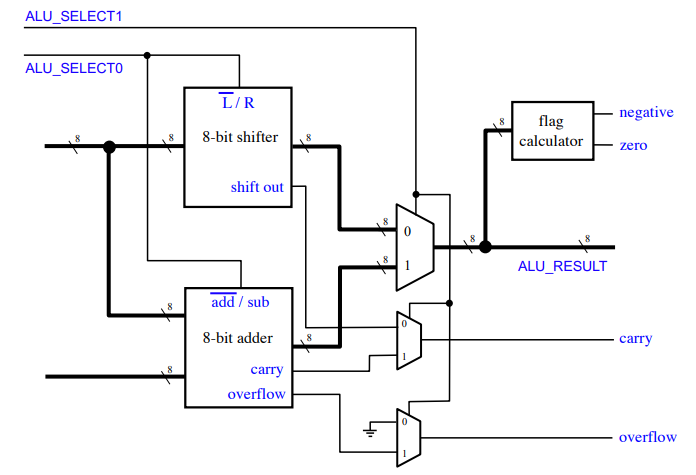 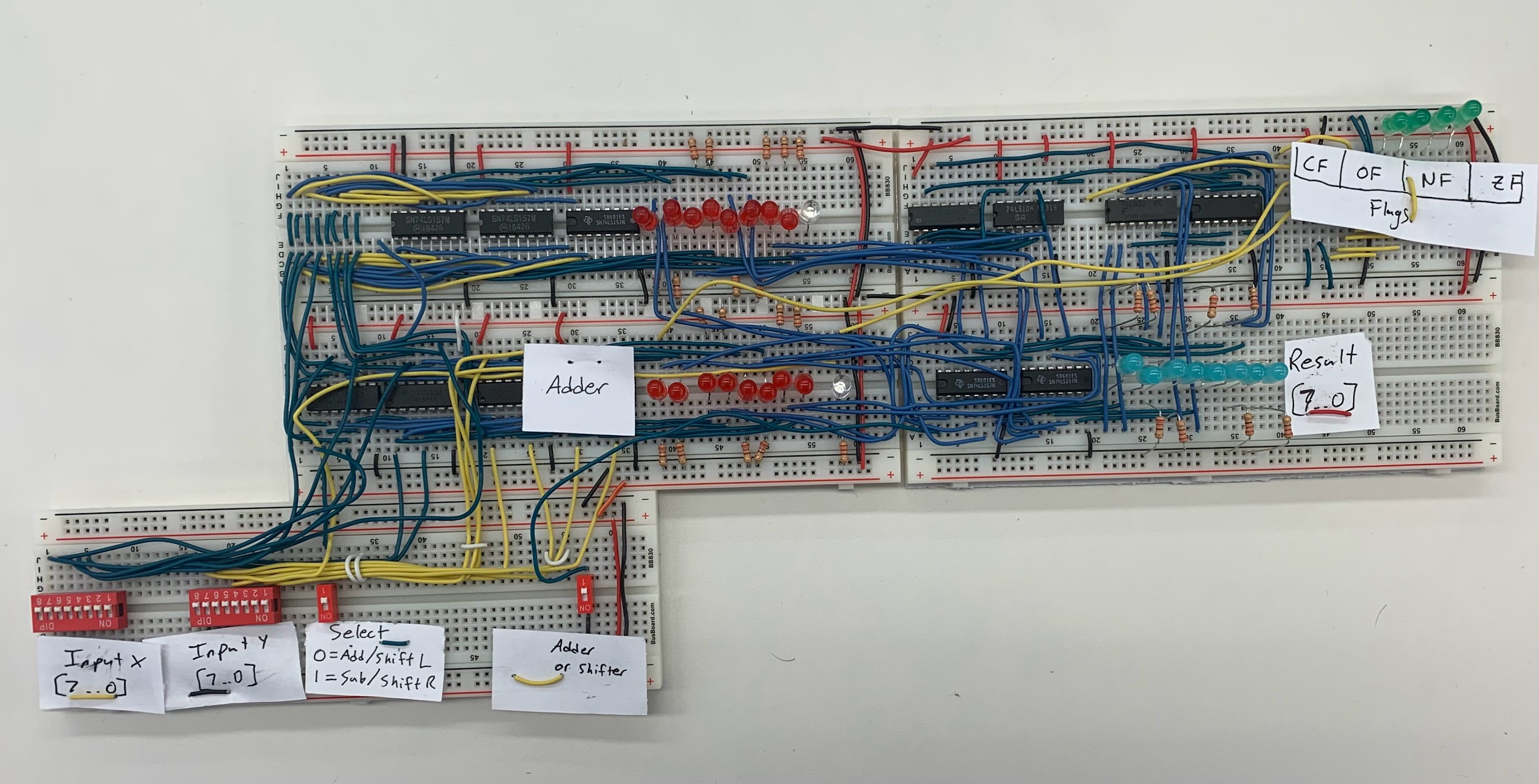 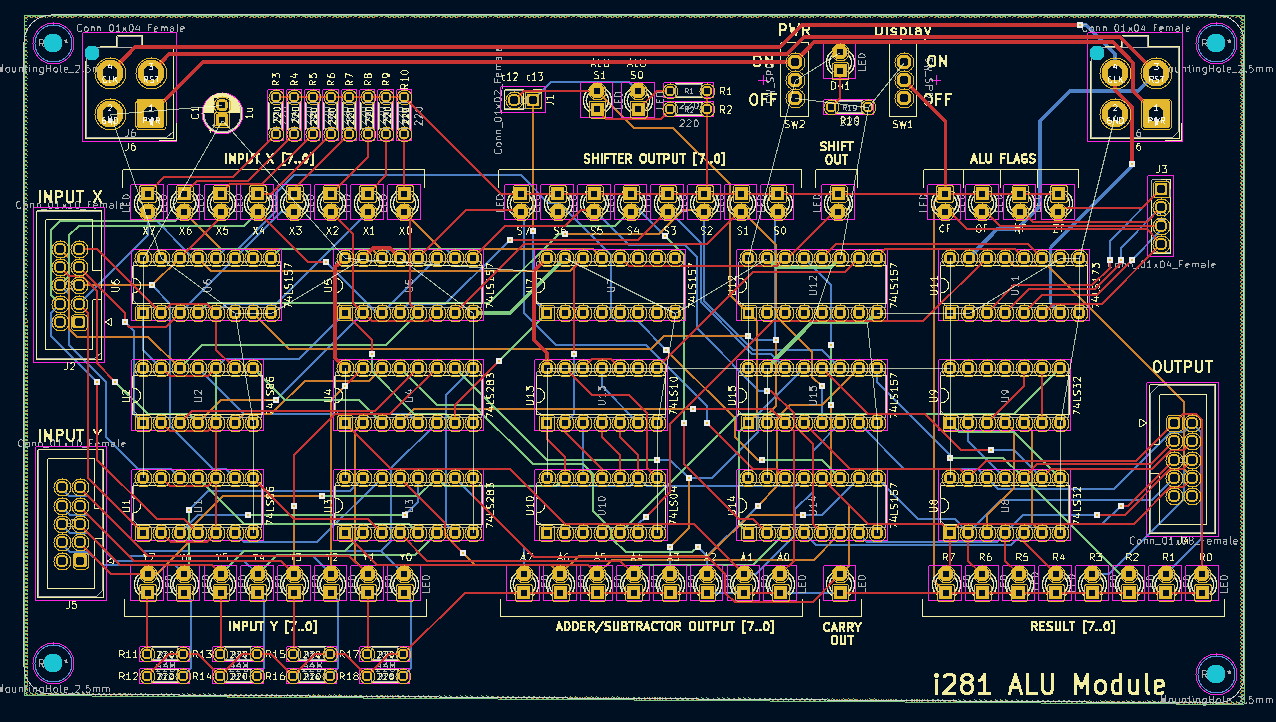 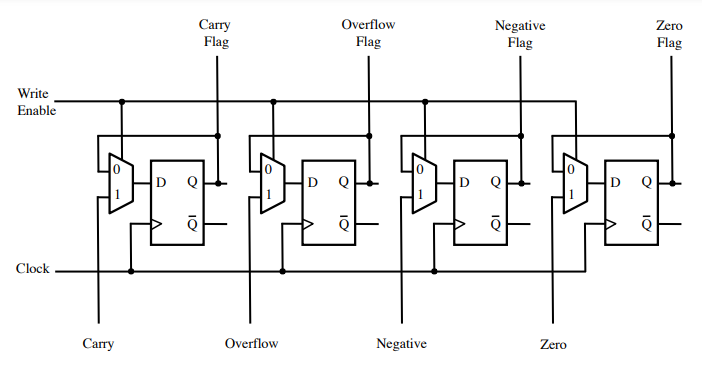 [Speaker Notes: Speaker: Pat]
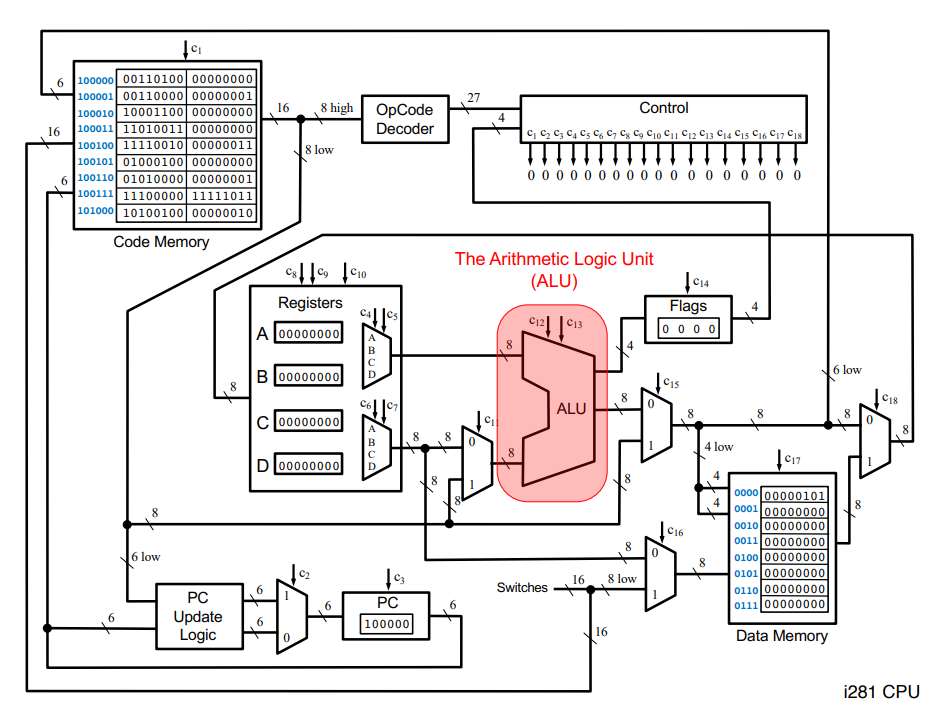 [Speaker Notes: Speaker: Pat]
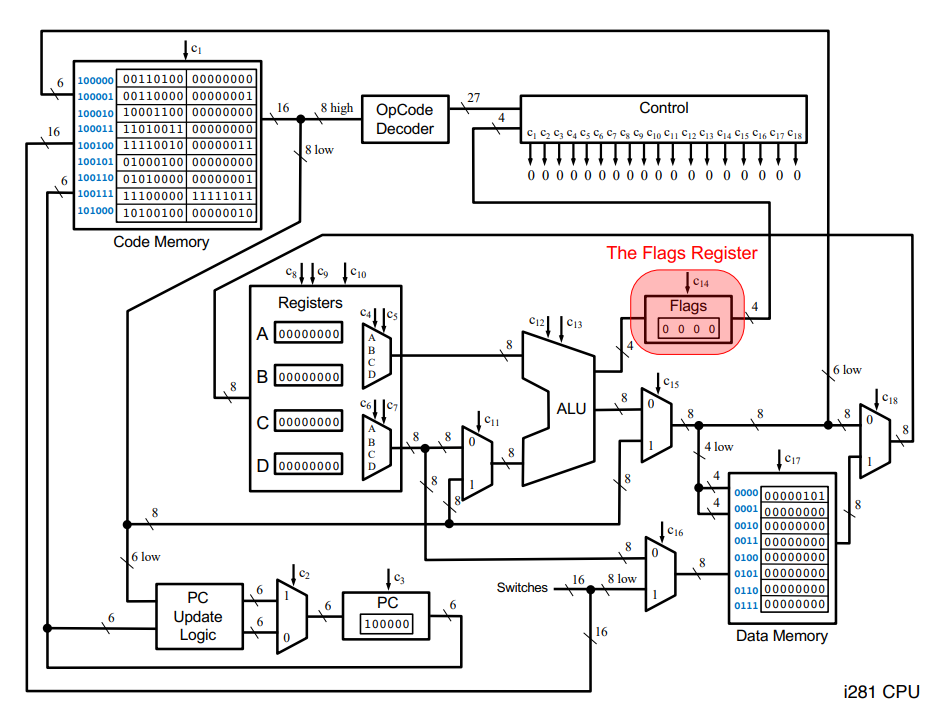 [Speaker Notes: Speaker: Pat]
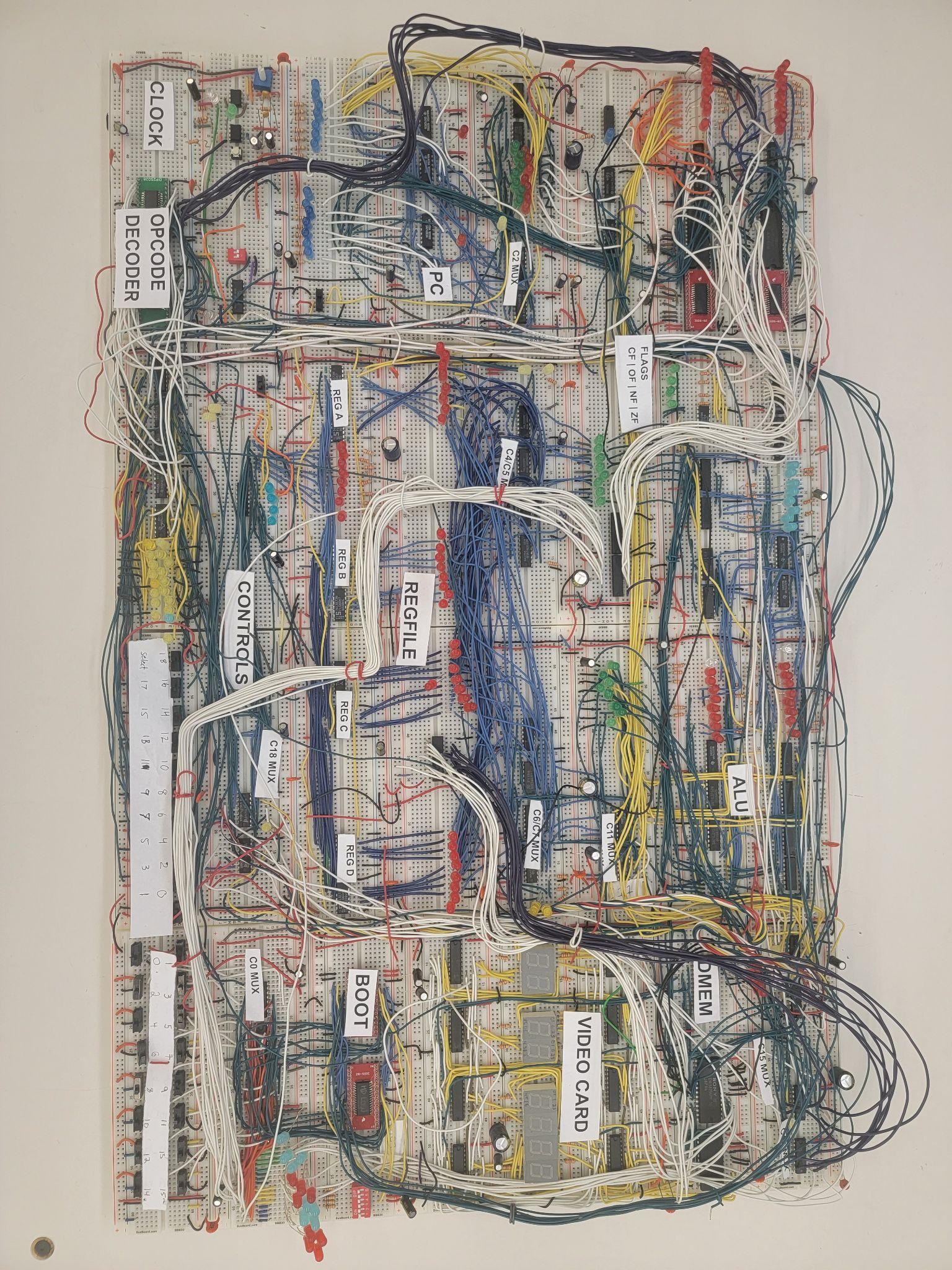 ALU and Flags Register in Full Implementation
[Speaker Notes: Speaker: Pat]
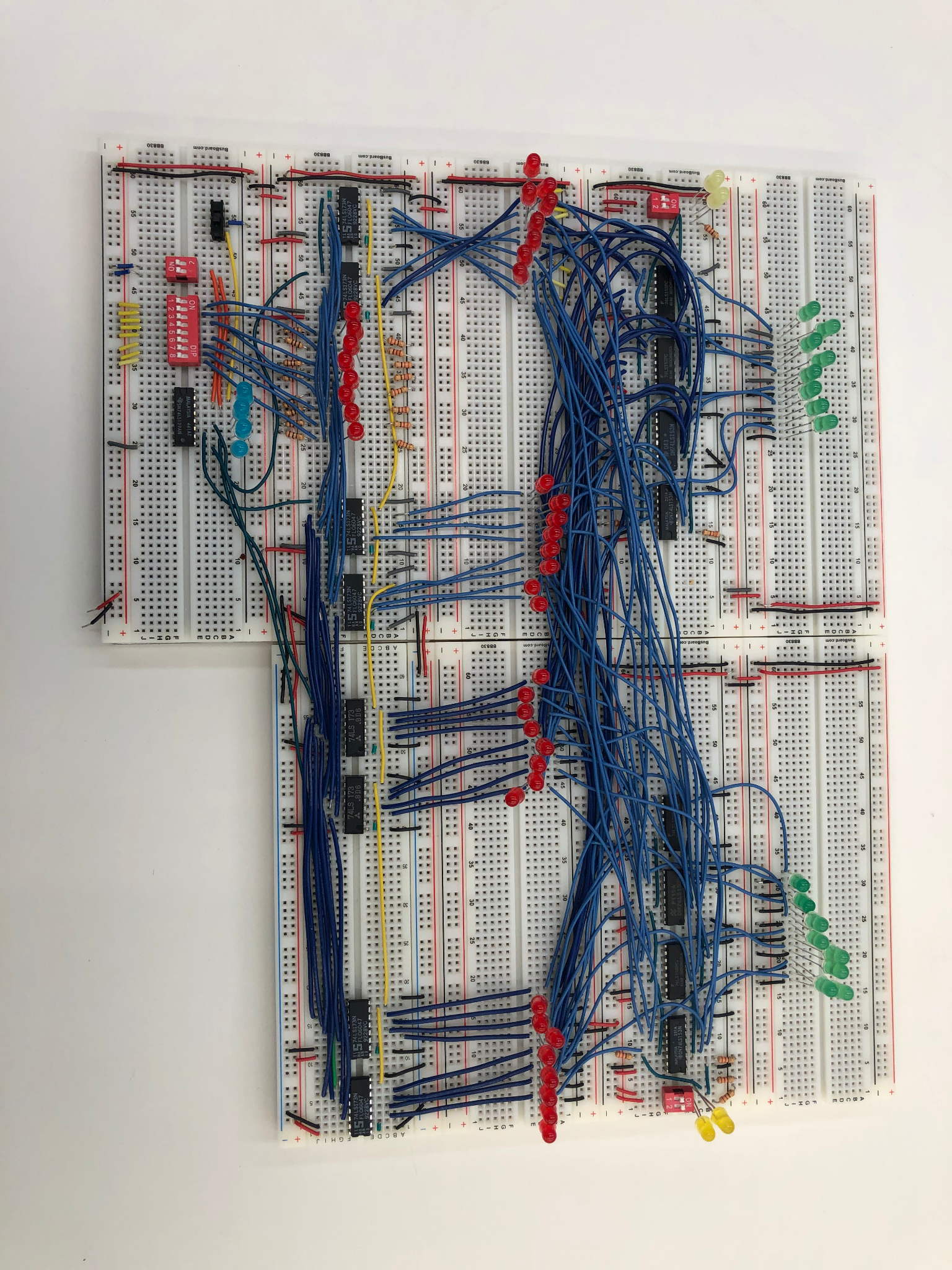 Register File
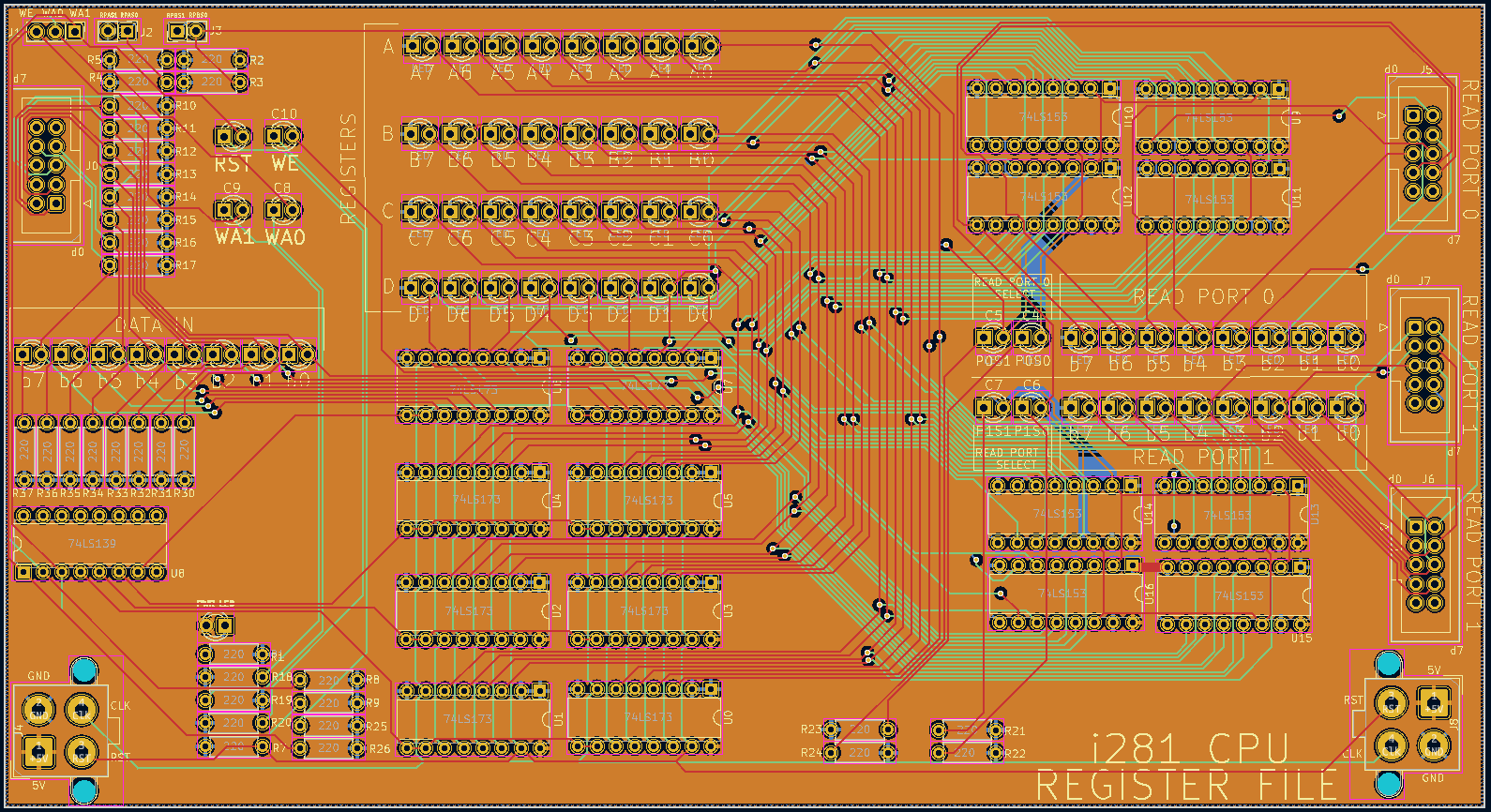 [Speaker Notes: Speaker: Alex]
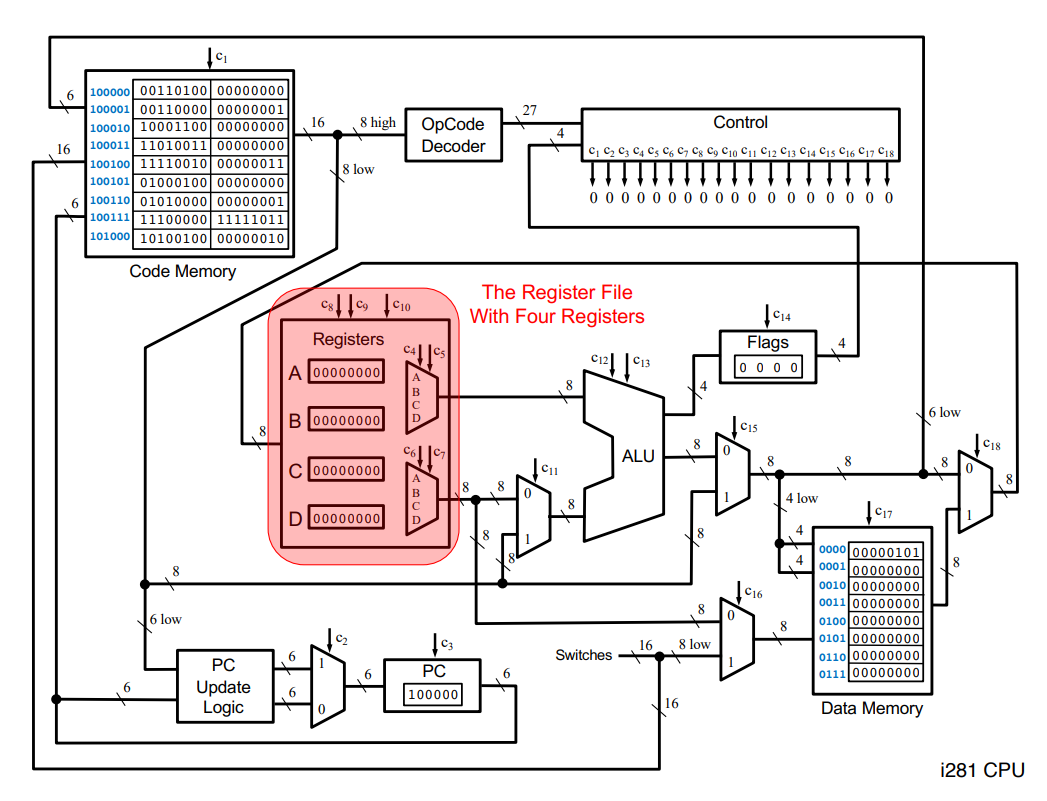 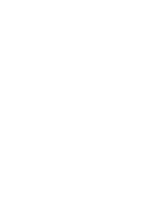 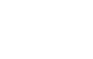 [Speaker Notes: Speaker: Alex]
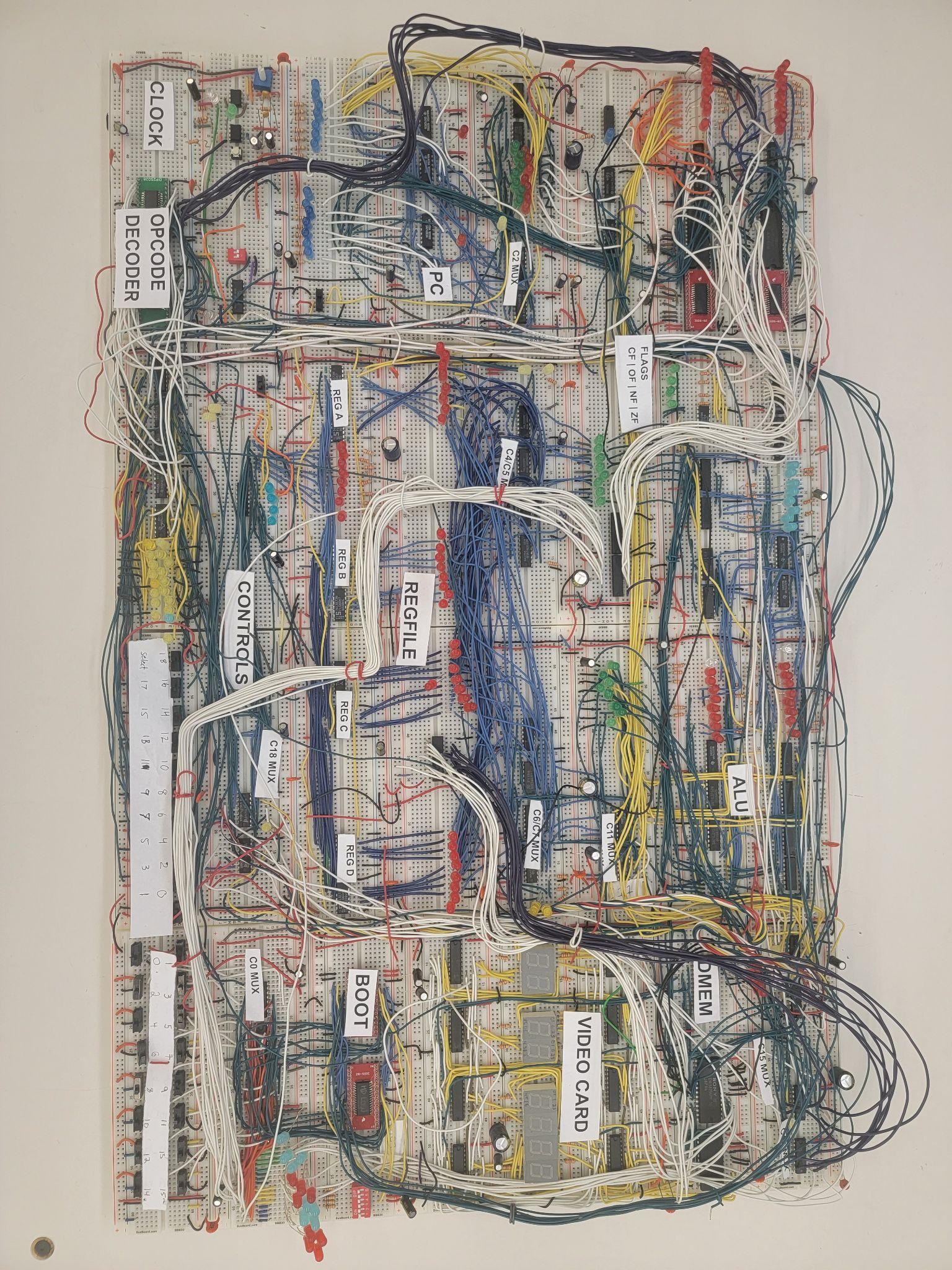 Register File in Full Implementation
[Speaker Notes: Speaker: Alex]
Program Counter
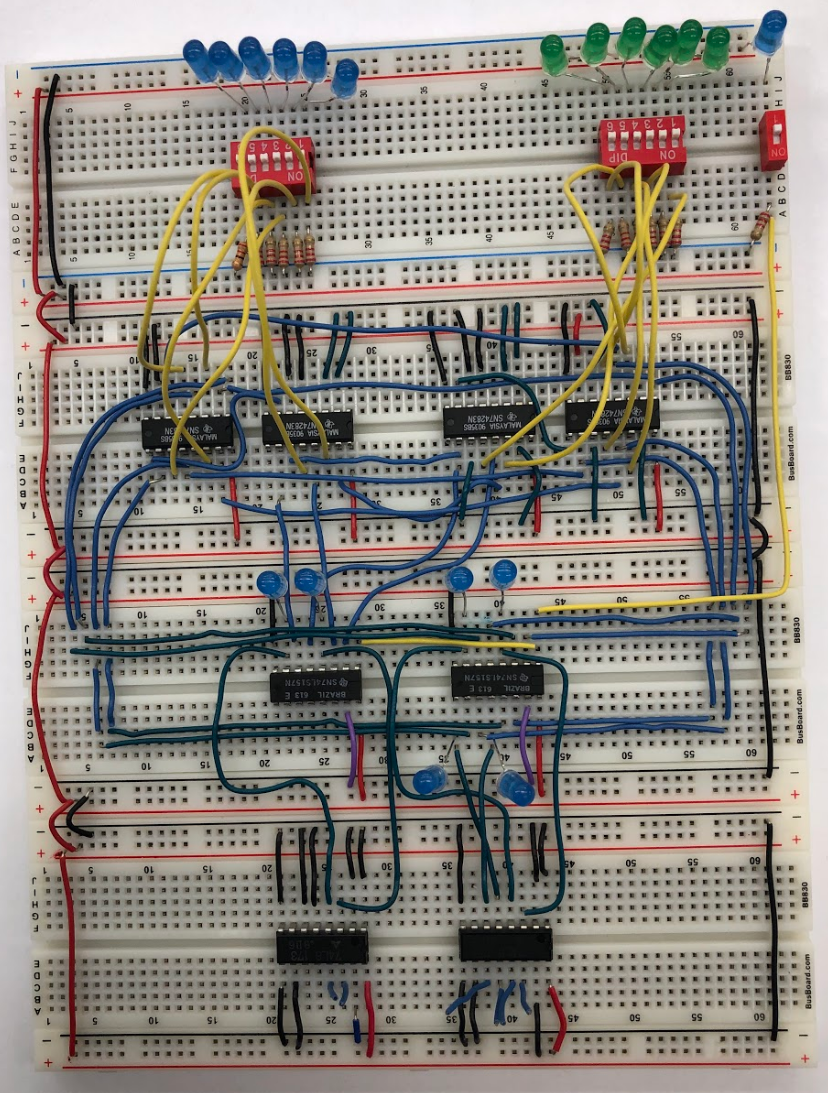 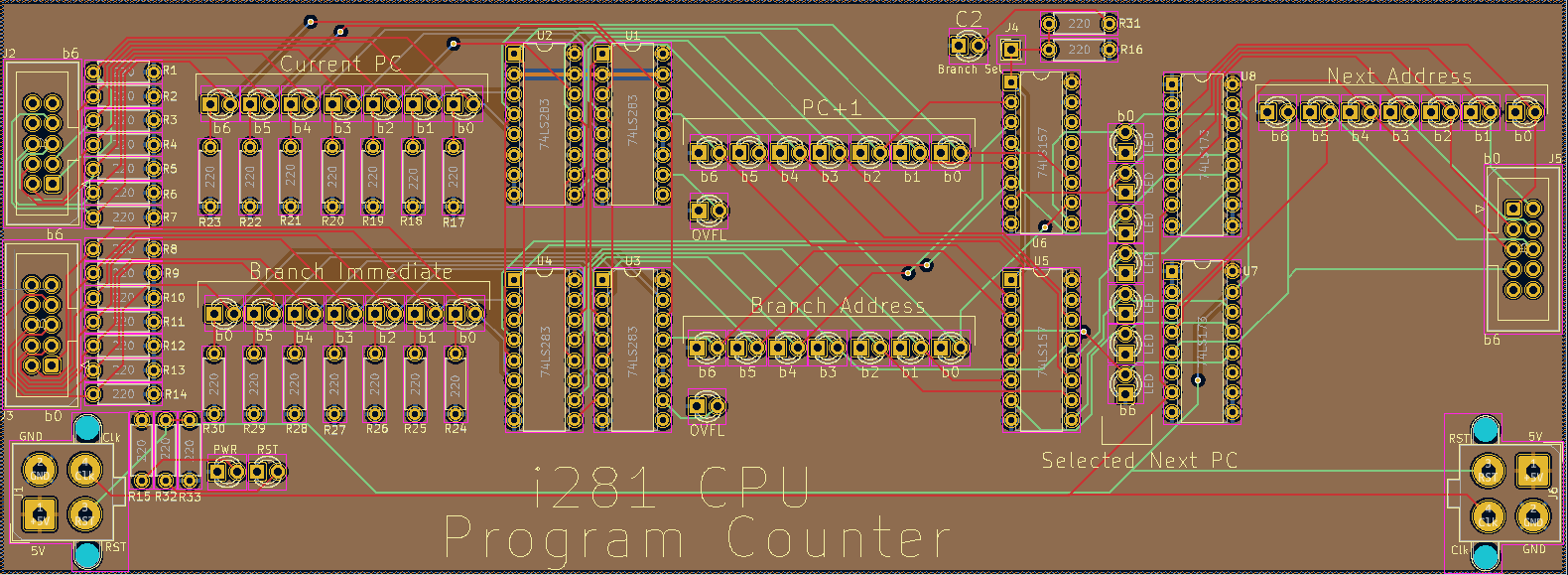 [Speaker Notes: Speaker: Alex]
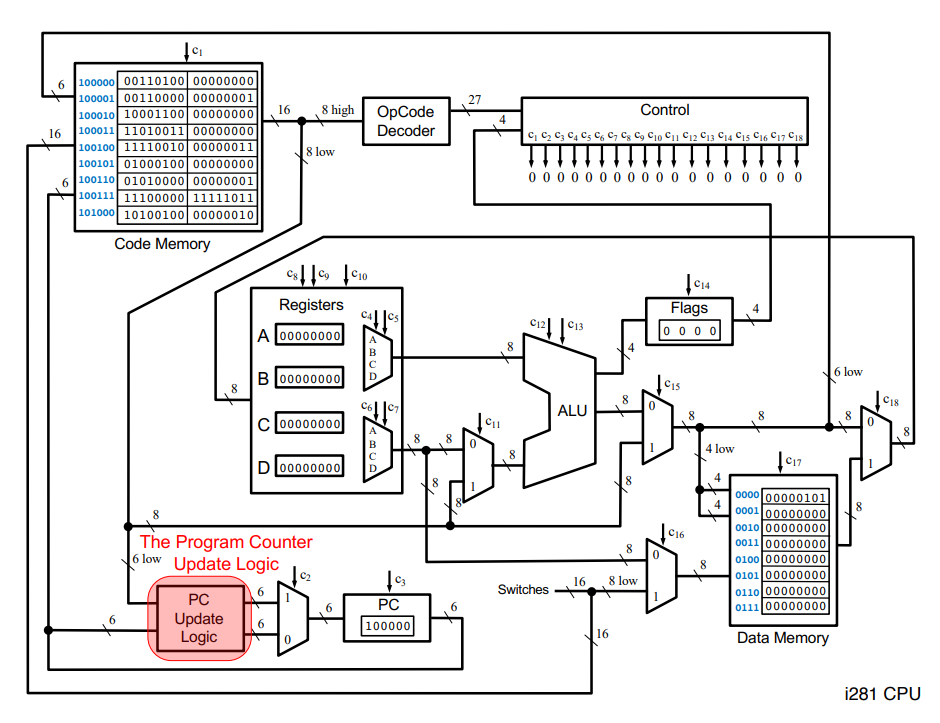 [Speaker Notes: Speaker: Alex]
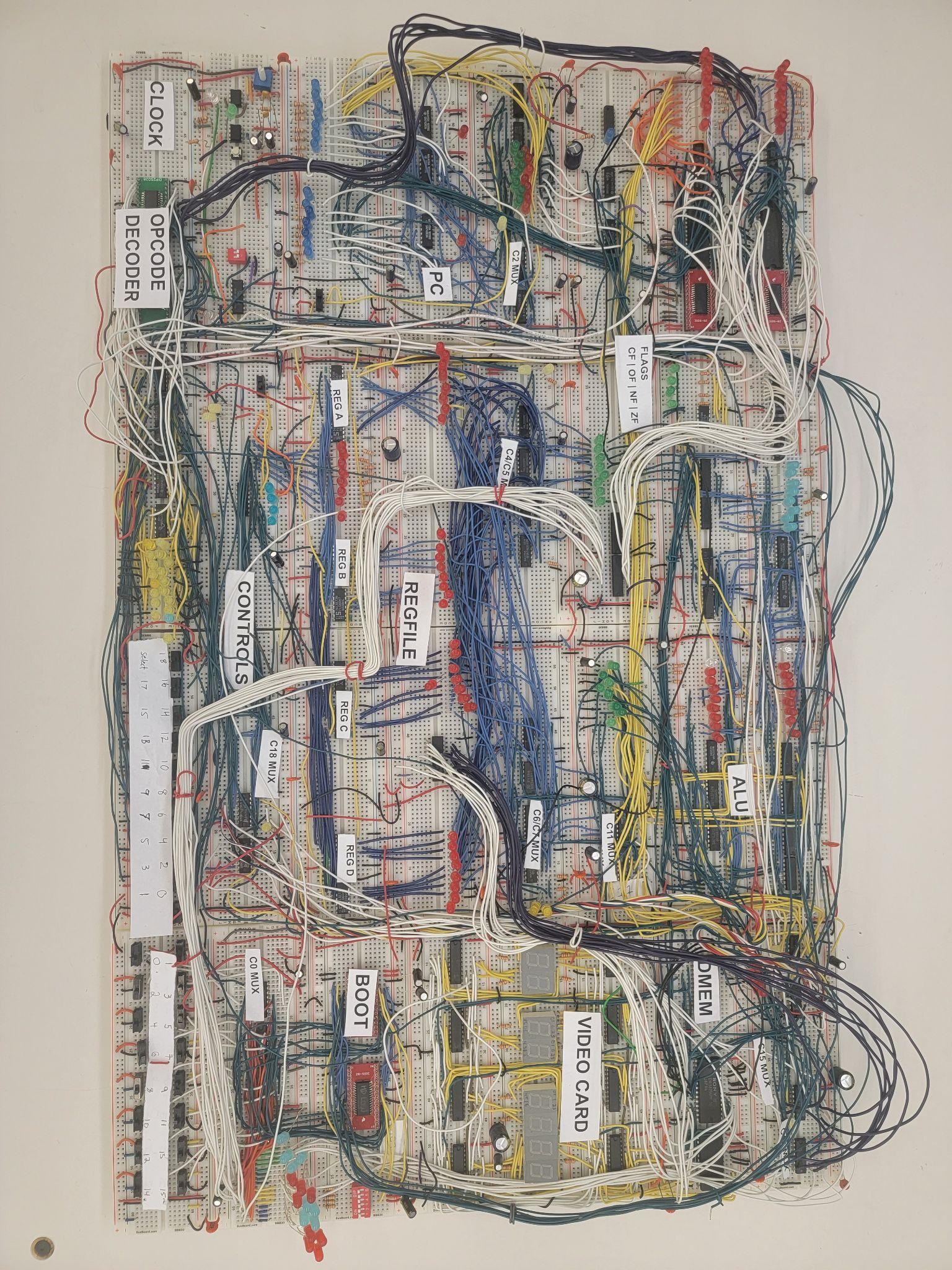 Program Counter in Full Implementation
[Speaker Notes: Speaker: Alex]
Bus Multiplexers
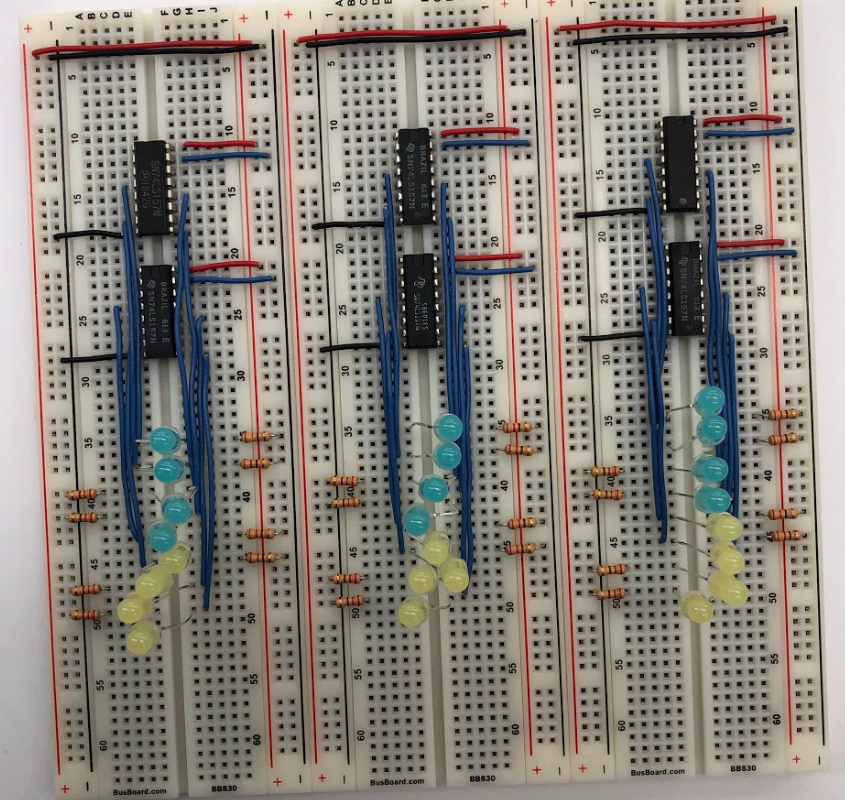 [Speaker Notes: Speaker: David]
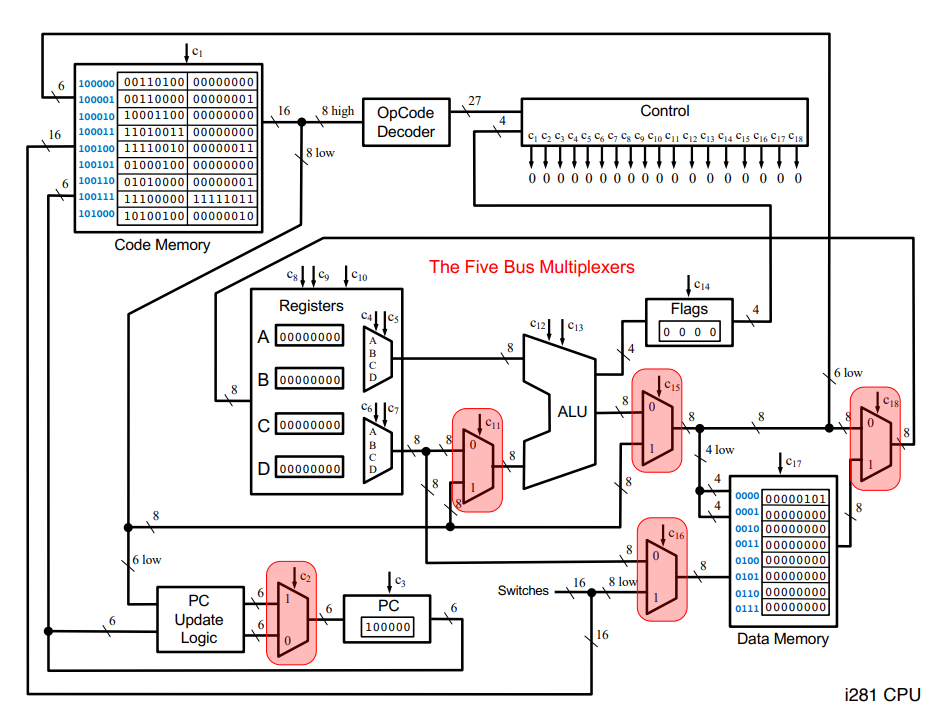 [Speaker Notes: Speaker: David]
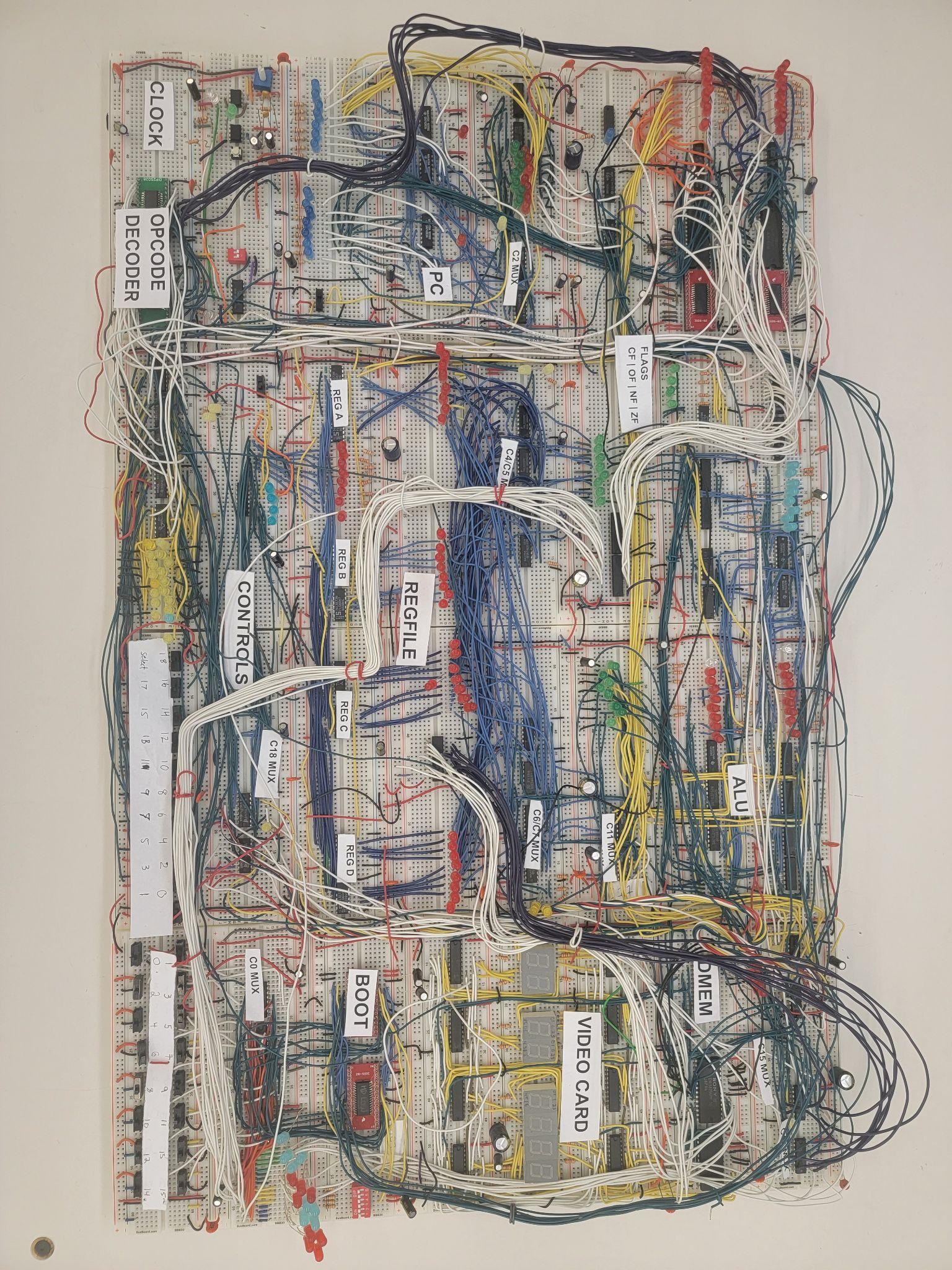 Bus Muxes in Full Implementation
[Speaker Notes: Speaker: David]
Data Memory
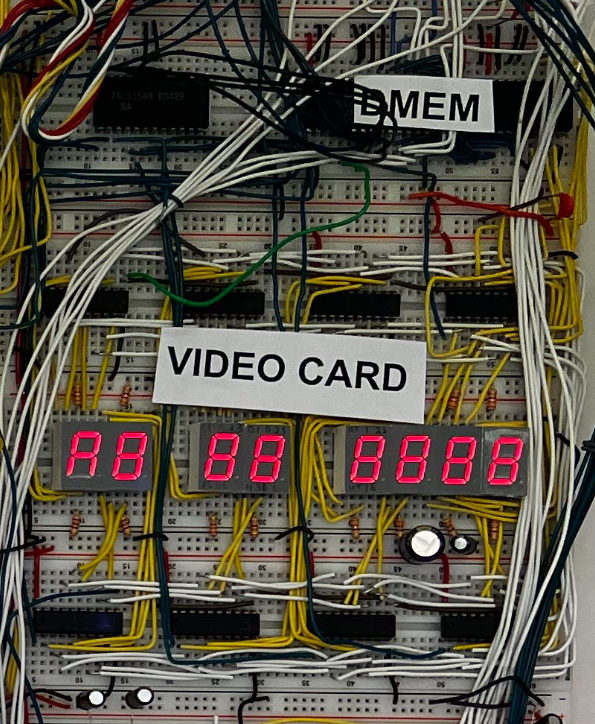 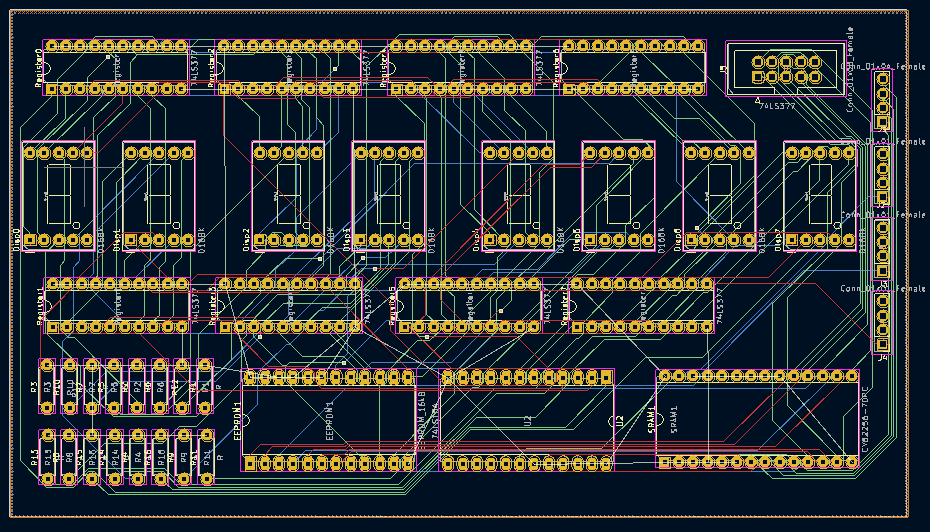 [Speaker Notes: Speaker: Joe]
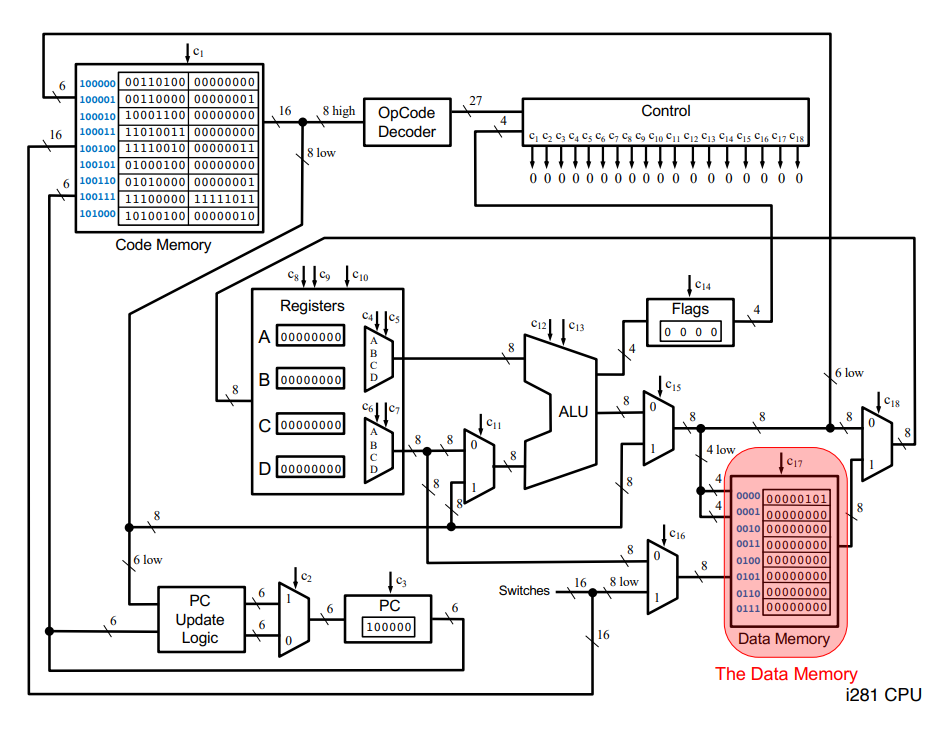 [Speaker Notes: Speaker: Joe]
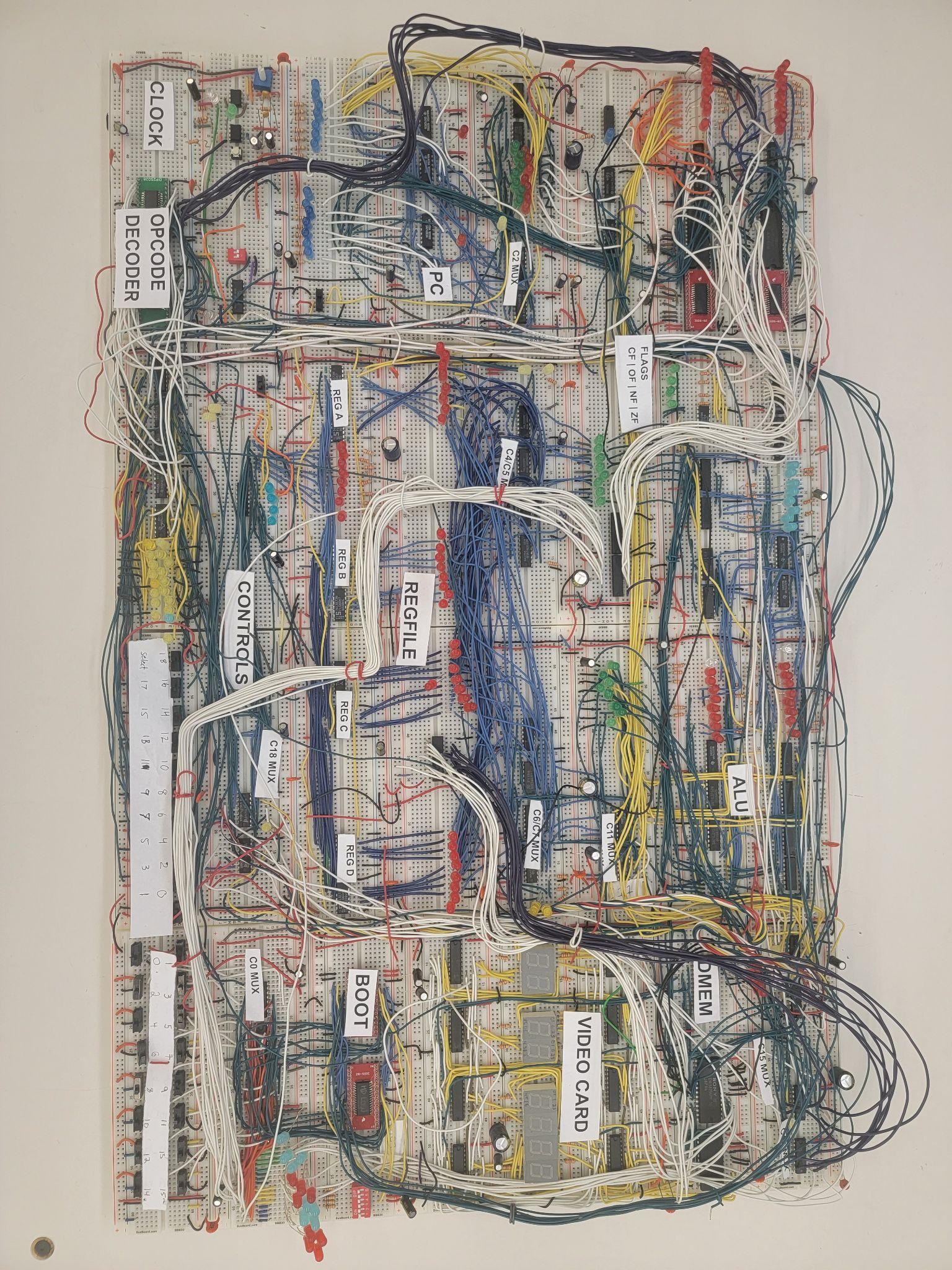 Data Memory In Full Implementation
[Speaker Notes: Speaker: Joe]
EEPROM programming
EEPROMs had to be loaded with test data
Four sets of EEPROMS to be loaded
BIOS
Control Table
Hard Disk
Video Card
EEPROMs were separated into high and low chips
Two methods to program
Xgpro software
Arduino
For Xgpro: special type of Intel hex
Had to develop java program to convert to special version of Intel hex
For Arduino
Hex could be loaded without conversion
Complicated by limited memory of arduino
This software was packaged up and uploaded to our git repository
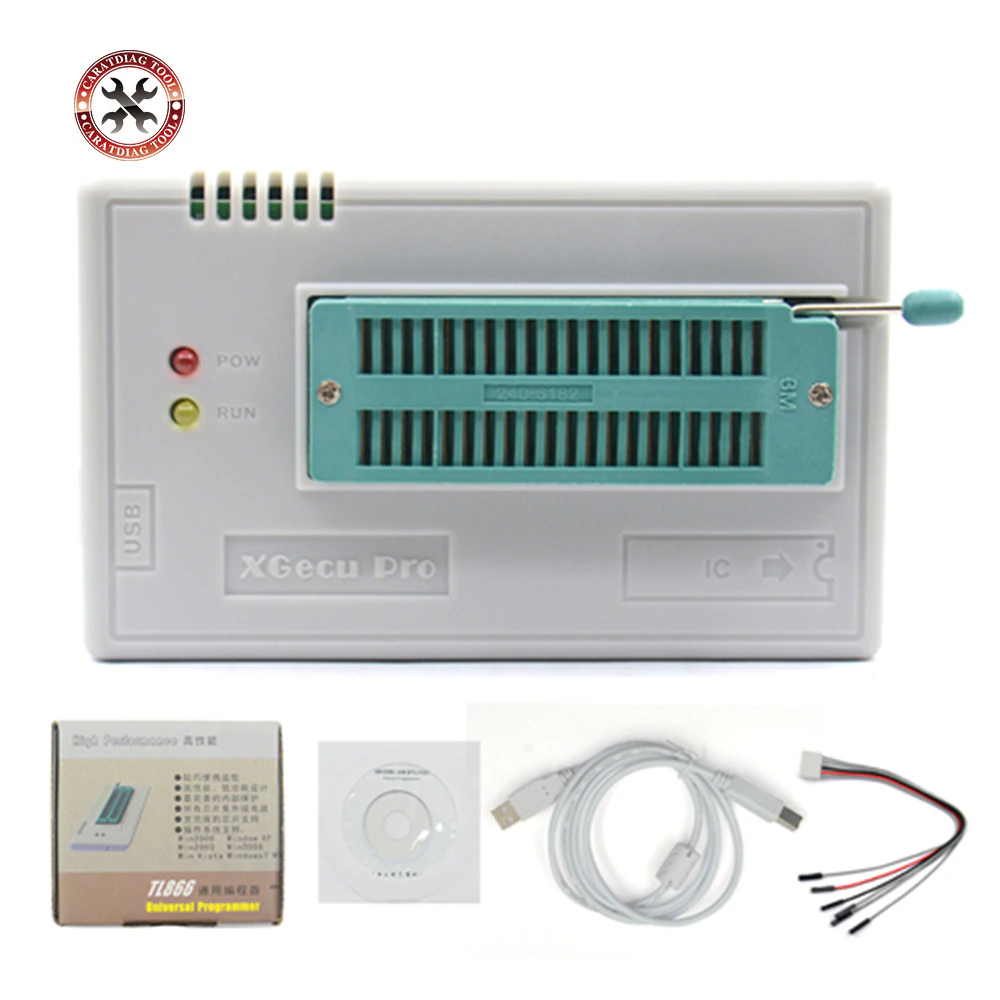 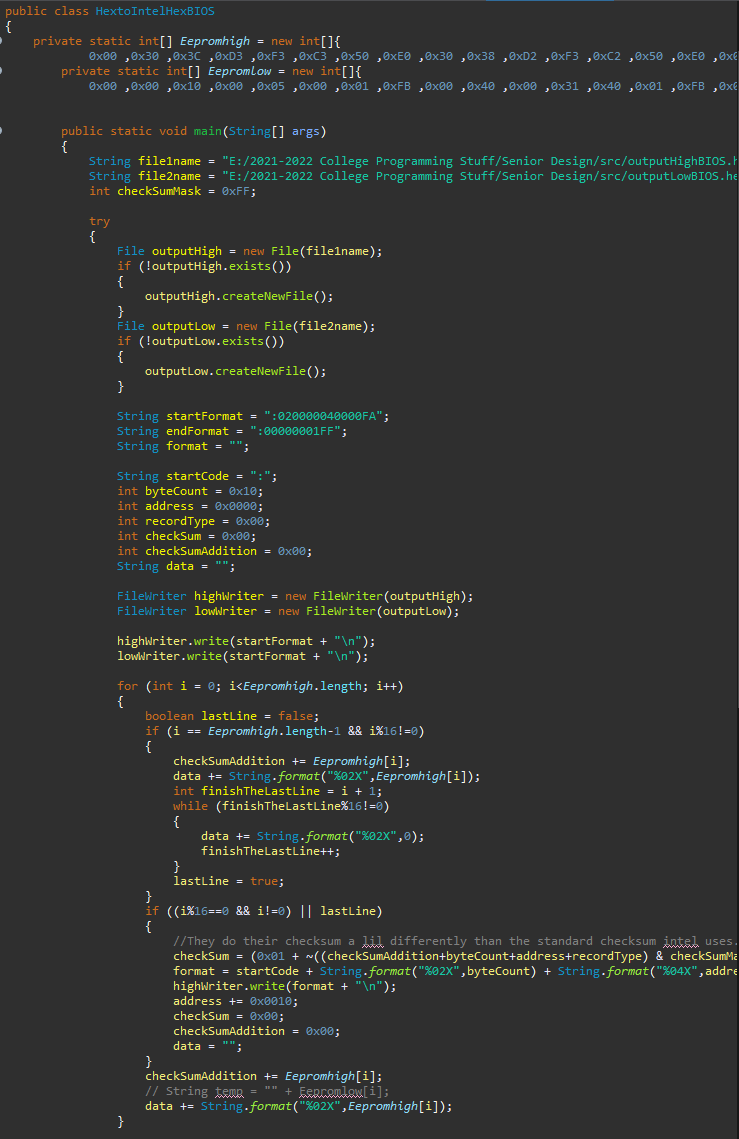 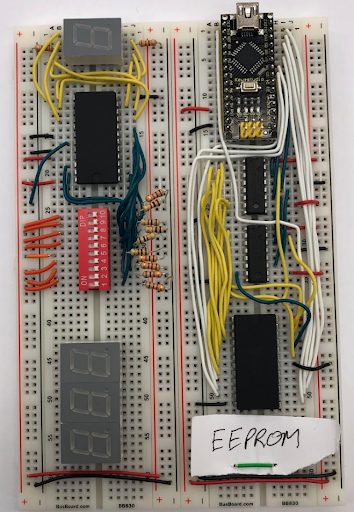 [Speaker Notes: Speaker: David]
EEPROM Testing
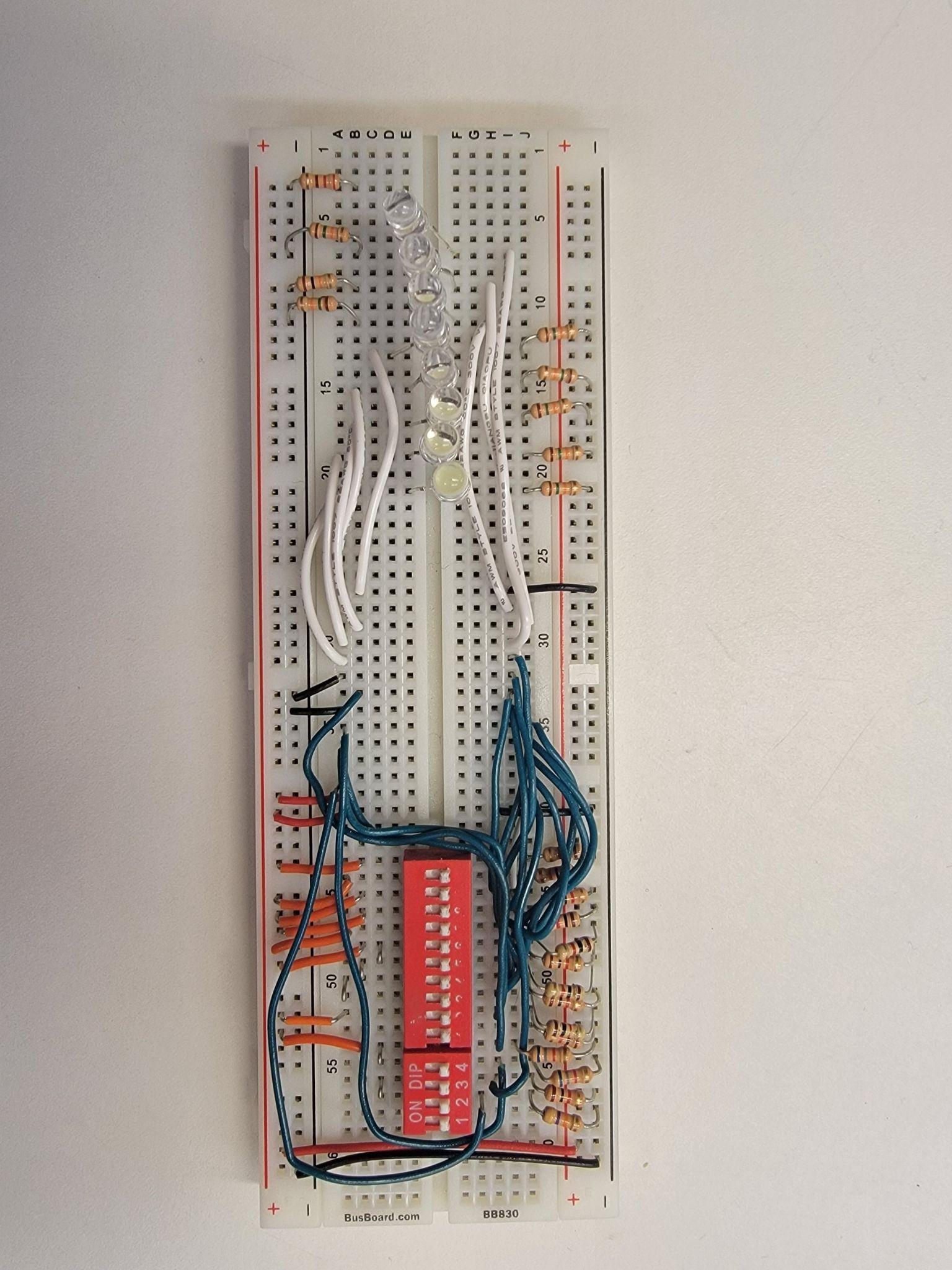 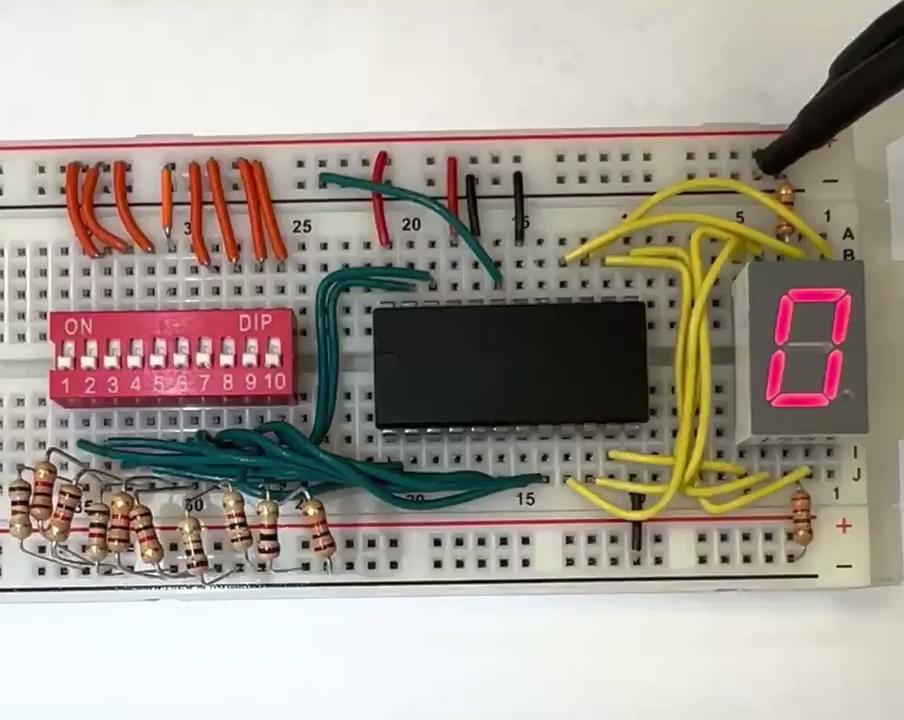 [Speaker Notes: Speaker: David]
Last Semester
CURRENT STATUS
Completed Modules: 
7 Segment Displays
Bus Multiplexers
Register File
ALU
ALU Flags
PC Update Logic
EEPROM Program
Modules Connected
Data Path implemented
EEPROMs programmed
Testing implementation
Debugging implementation
[Speaker Notes: Speaker: Saffron]
Future Plans
[Speaker Notes: Speaker: Saffron]
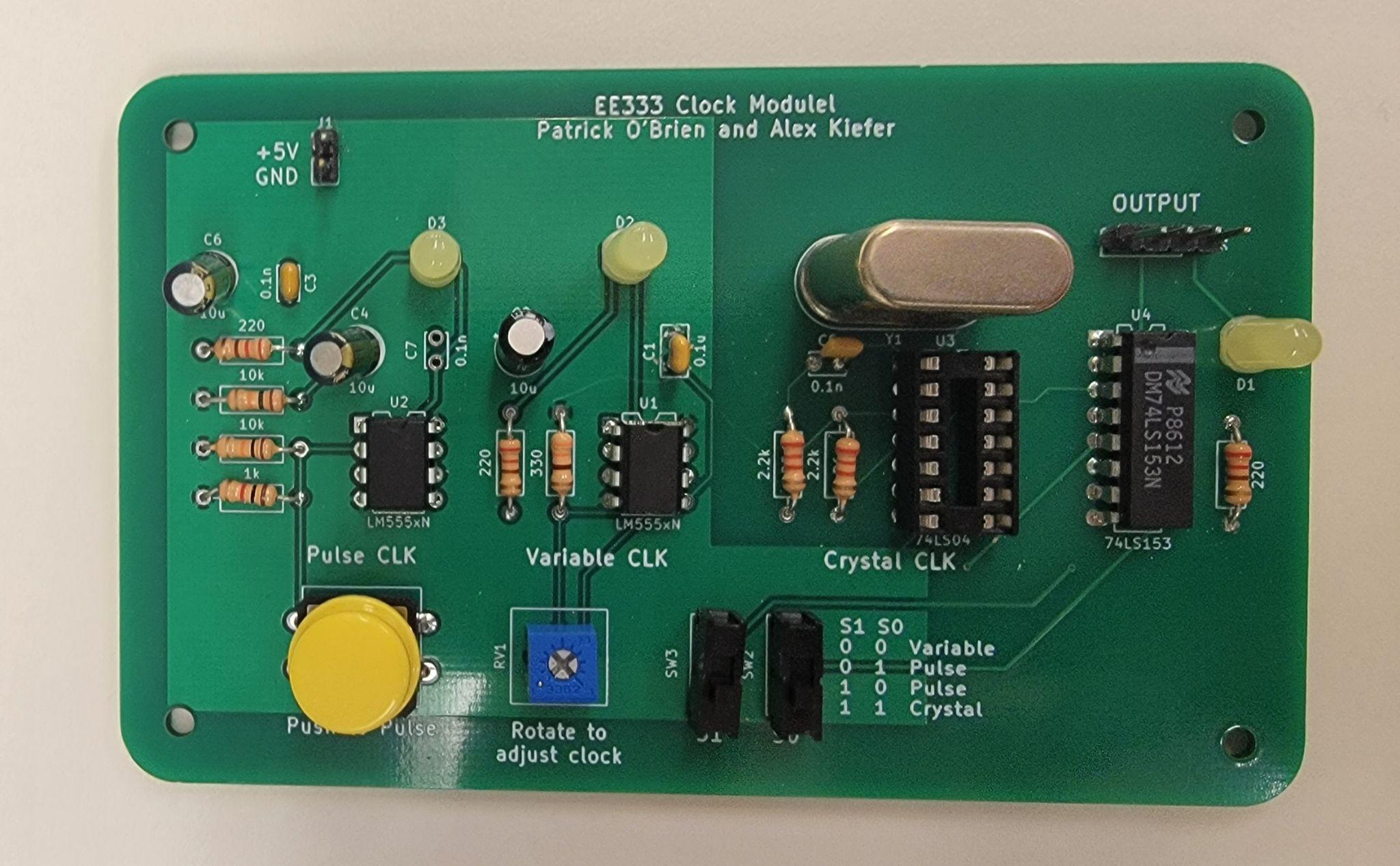 i281 Clock module
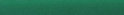 Next Steps
Future senior design team will pick up where we left off
Will likely finish the PCB implementation using our work
Our project acted as a beta test for a possible new lab-based class
[Speaker Notes: Speaker: Saffron]
Preparation for Next Steps
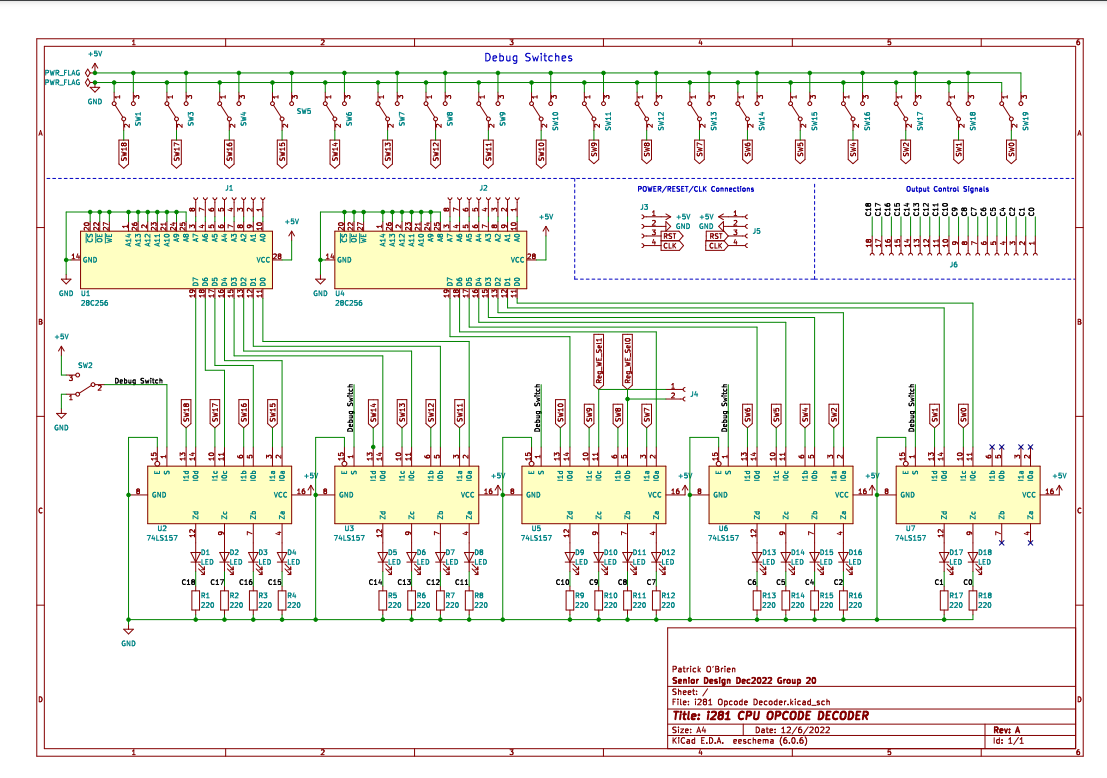 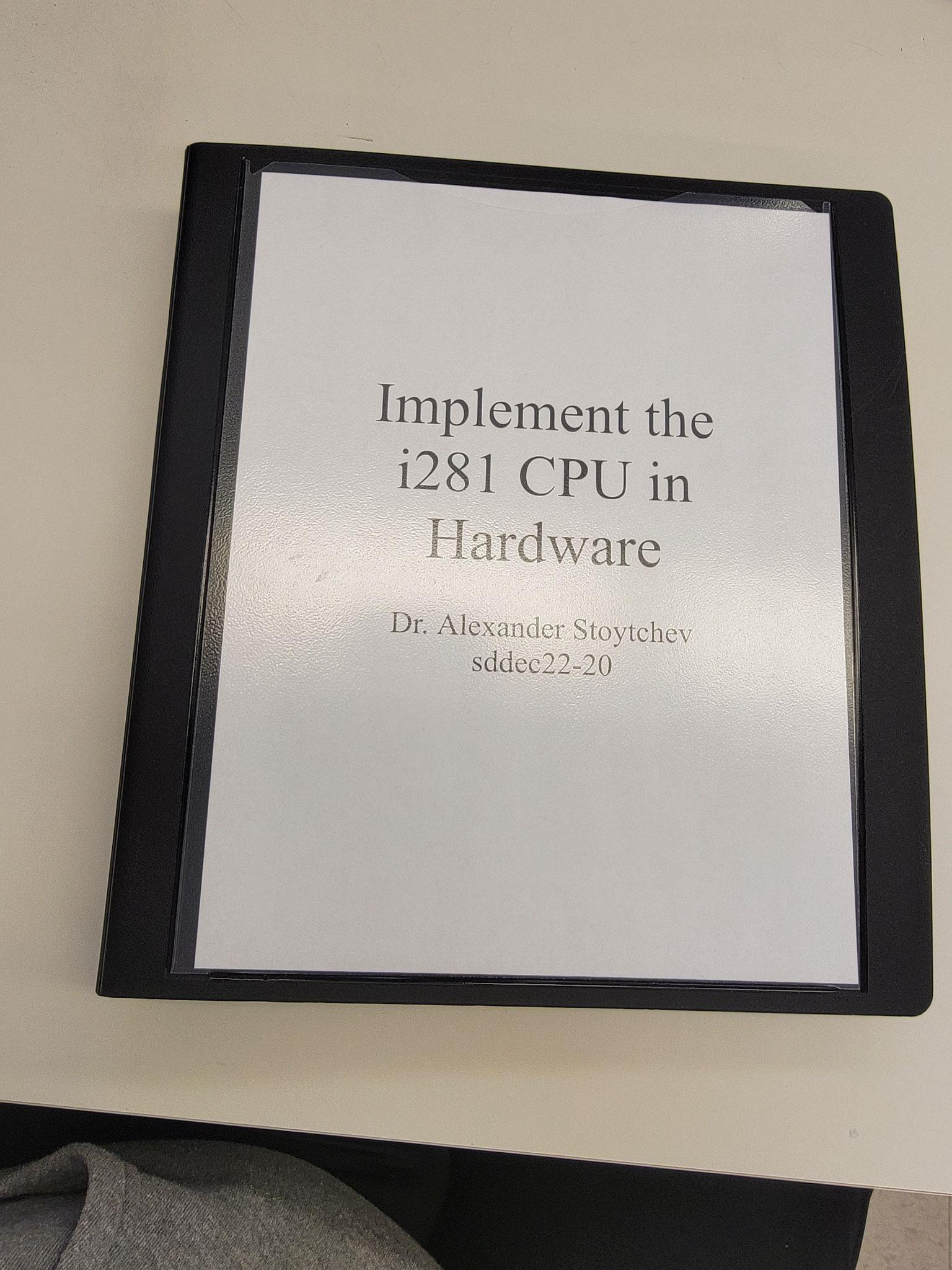 Documentation binder was made as a reference for future use
EEPROM software was packaged 
KiCad schematic diagrams were organized into a folder for easier future reference
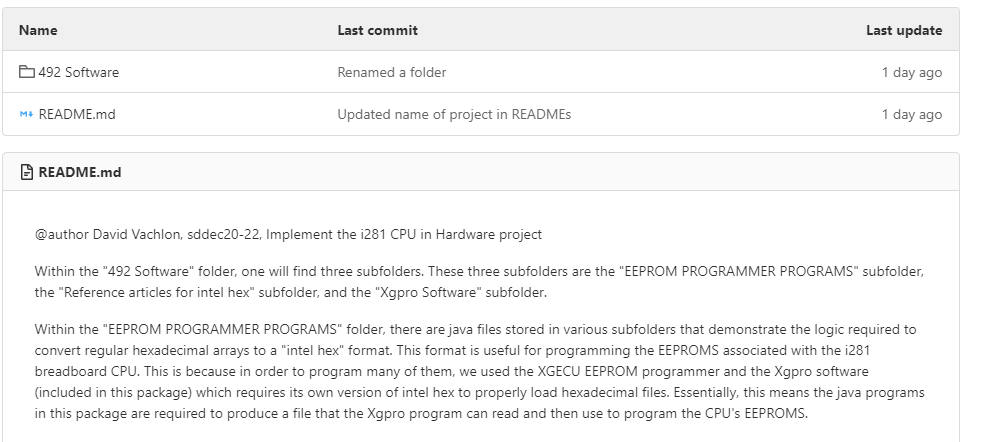 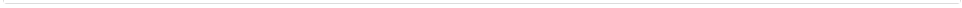 [Speaker Notes: Speaker: Saffron]
Bugs occur in design no matter if it is software or hardware
Mistakes can be difficult to trace/solve
Clear documentation makes problem-solving easier
Clear implementation plans pay off in the end
Real time to complete is almost always longer than estimated 
Necessary to work as a team to delegate tasks
Plan time for debugging
Lessons Learned
[Speaker Notes: Speaker: Saffron]
Meet the Team
i281 CPU: sddec22-20
[Speaker Notes: Speaker:]
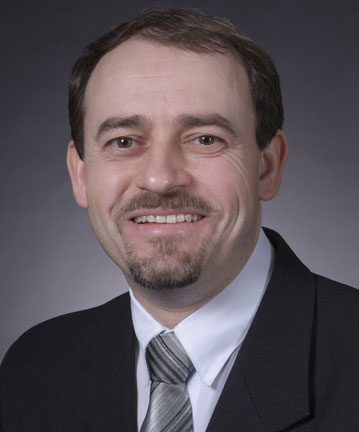 The Team
Dr. Alexander Stoytchev : Advisor and Client
Joseph DeJong (EE): Administrative Lead
Saffron Edwards (SE): Software Lead
David Vachlon (CPRE) : Interface Design
Alex Kiefer (EE): Hardware Lead
Patrick O’Brien (EE): Hardware Design
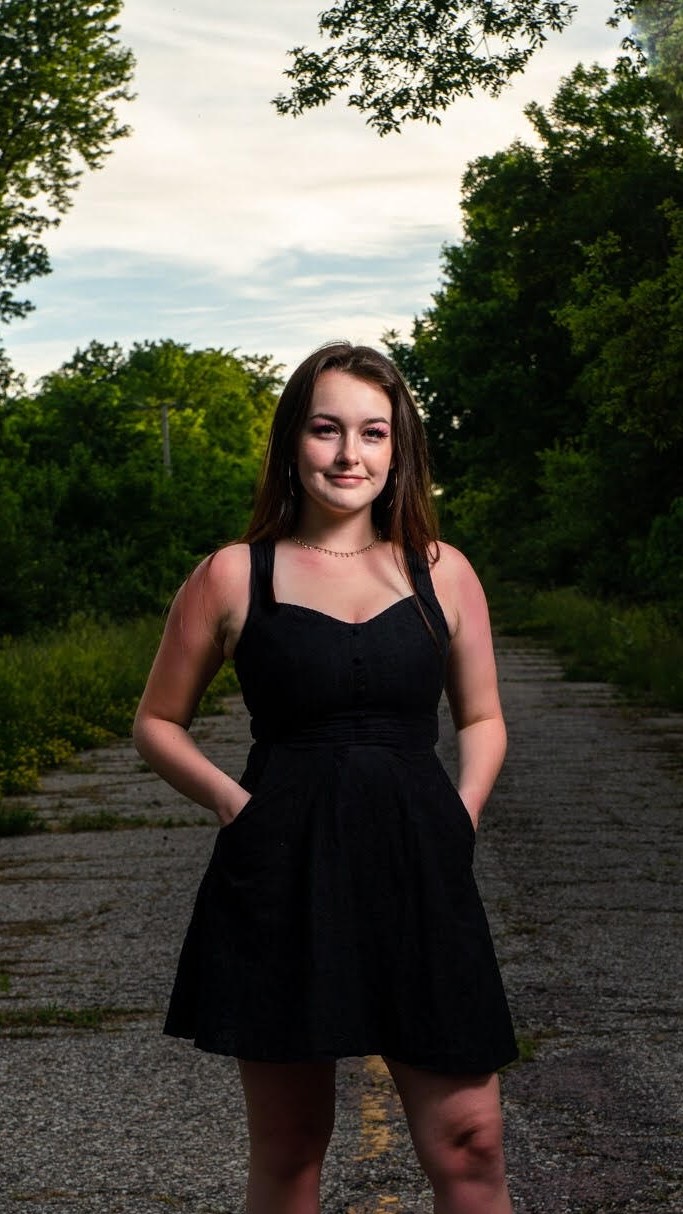 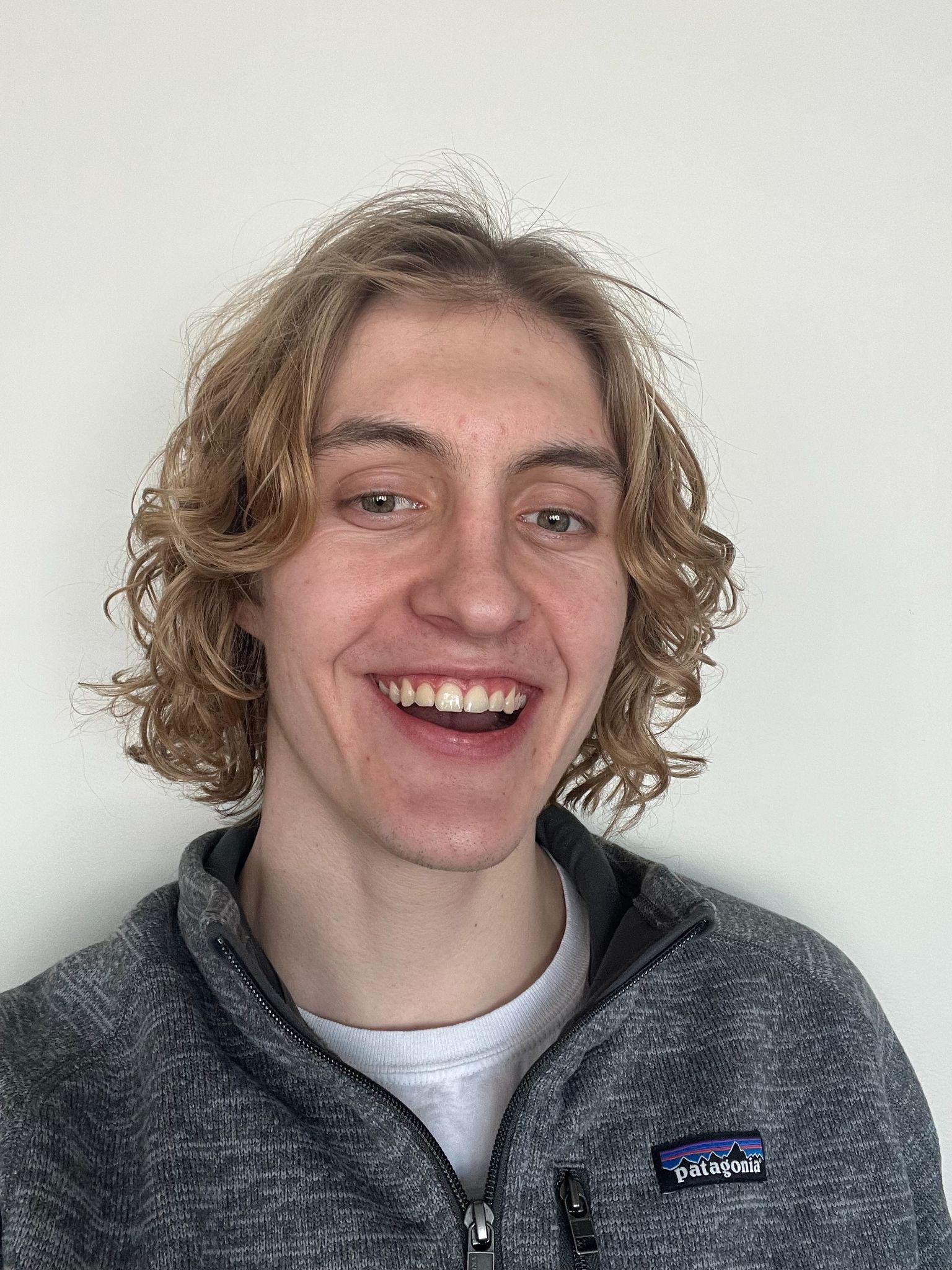 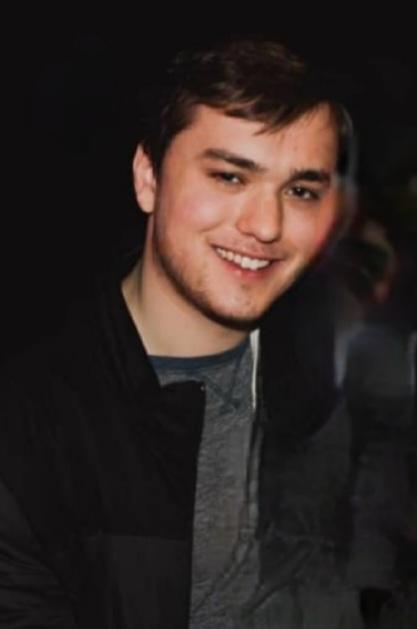 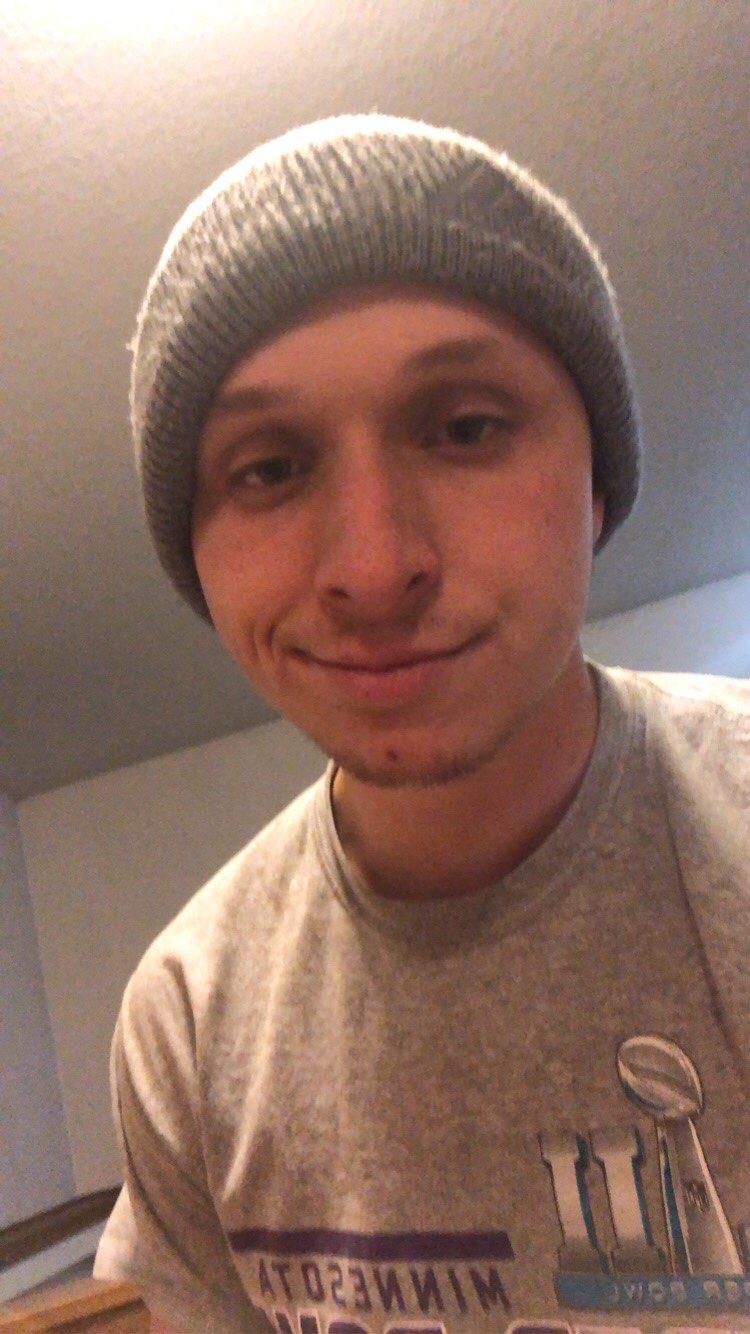 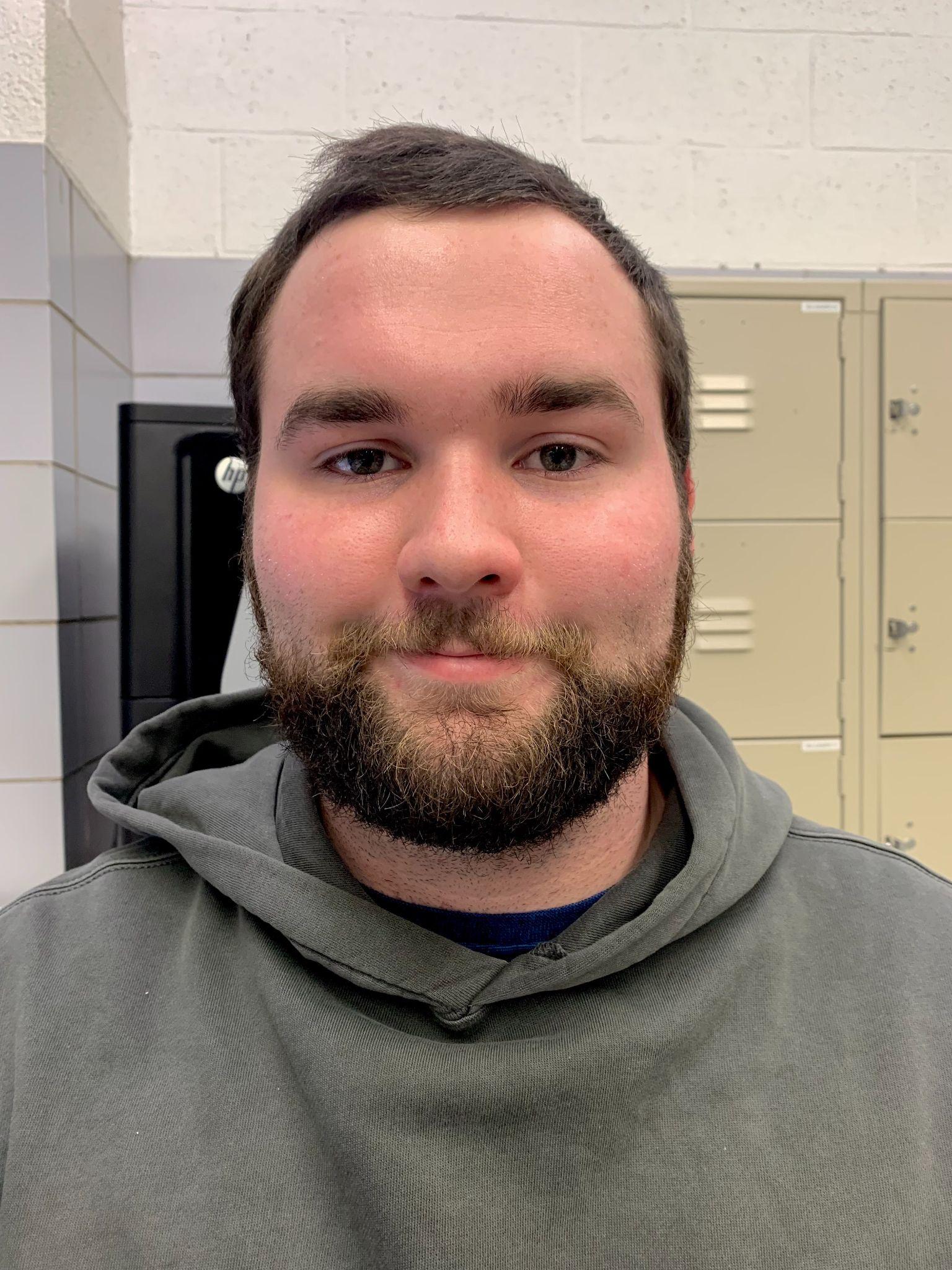 [Speaker Notes: Speaker:]
Questions?
i281 CPU: sddec22-20
[Speaker Notes: Speaker: Pat]
Additional Content
Technical Standards
IEEE Standards:
1012-2016: System, Software, and Hardware Verification and Validation
Test hardware and run i281 assembly on our computer
162-1963: Definitions of Terms for Electronic Digital Computers
Standard for component names and terms across our project and industry
i281 CPU: sddec22-20
[Speaker Notes: Speaker: Alex]